Министерство образования Республики Мордовия
ПОРТФОЛИО

Баулиной Светланы Николаевны, воспитателя МБДОУ 
«Ромодановский детский сад комбинированного вида», Ромодановский  муниципальный район республики Мордовия
Дата рождения: 24. 03. 1966 г.
Профессиональное образование: преподаватель черчения  и рисования 
Ичалковское педагогическое училище им. С. М. Кирова. Удостоверение  АП069887
Стаж педагогической работы (по специальности) 37 лет
Общий трудовой стаж: 37 лет
Наличие квалификационной категории: высшая
Дата последней аттестации: 14.03.2018г.
Занимаемая должность: воспитатель
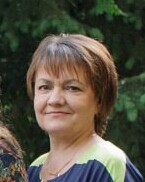 Обобщенный педагогический опыт
Тема: «Создание условий для творческих способностей детей посредством использования современных, инновационных технологий»
https://upload2.schoolrm.ru/iblock/3ac/3acfd0777db6401240064169c5b56148/Opyt-raboty.docx
1.Участие в инновационной (экспериментальной) деятельности
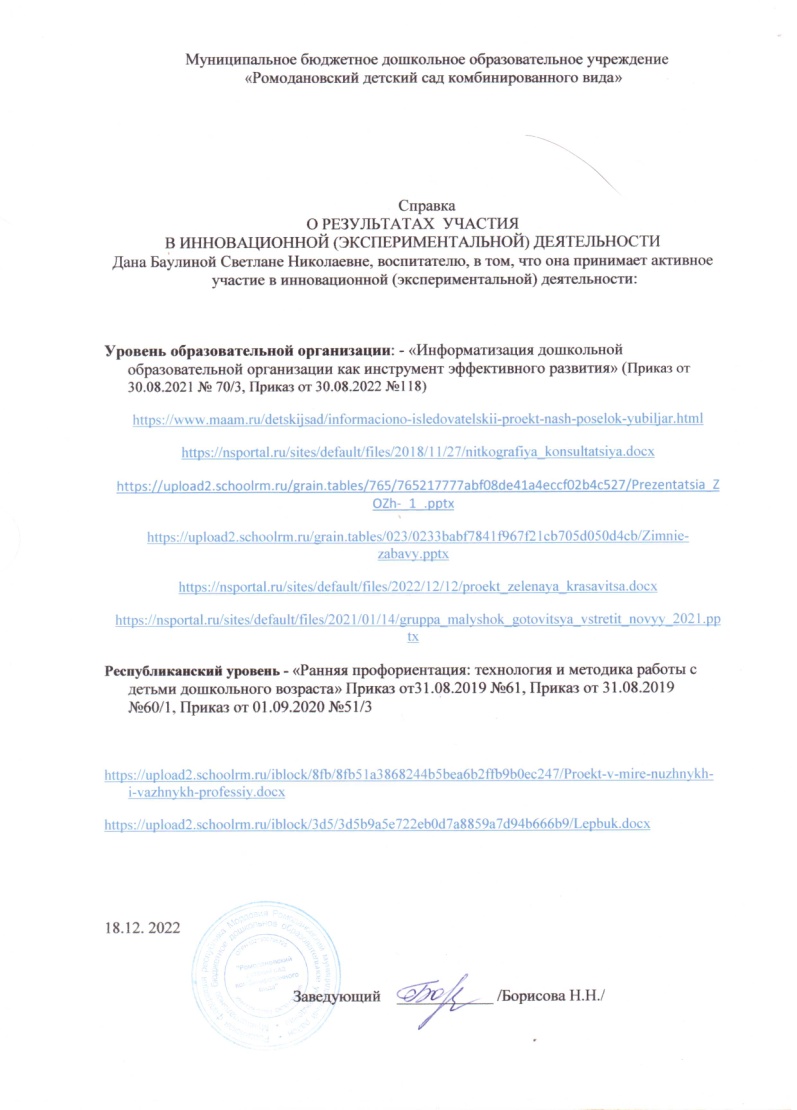 Ссылка: Информационно-исследовательский проект «Наш поселок-юбиляр»
https://www.maam.ru/detskijsad/informaciono-isledovatelskii-proekt-nash-poselok-yubiljar.html
Ссылка : Презентация «Здоровый образ жизни в семье»
https://upload2.schoolrm.ru/grain.tables/765/765217777abf08de41a4eccf02b4c527/Prezentatsia_ZOZh-_1_.pptx
Ссылка:  Презентация «Зимние забавы»
https://upload2.schoolrm.ru/grain.tables/023/0233babf7841f967f21cb705d050d4cb/Zimnie-zabavy.pptx
Ссылка:  Проект «Зеленая красавица»
https://nsportal.ru/sites/default/files/2022/12/12/proekt_zelenaya_krasavitsa.docx
Ссылка:  Презентация «Группа «Малышок» готовится встретить Новый год»
https://nsportal.ru/sites/default/files/2021/01/14/gruppa_malyshok_gotovitsya_vstretit_novyy_2021.pptx
Уровень образовательной организации
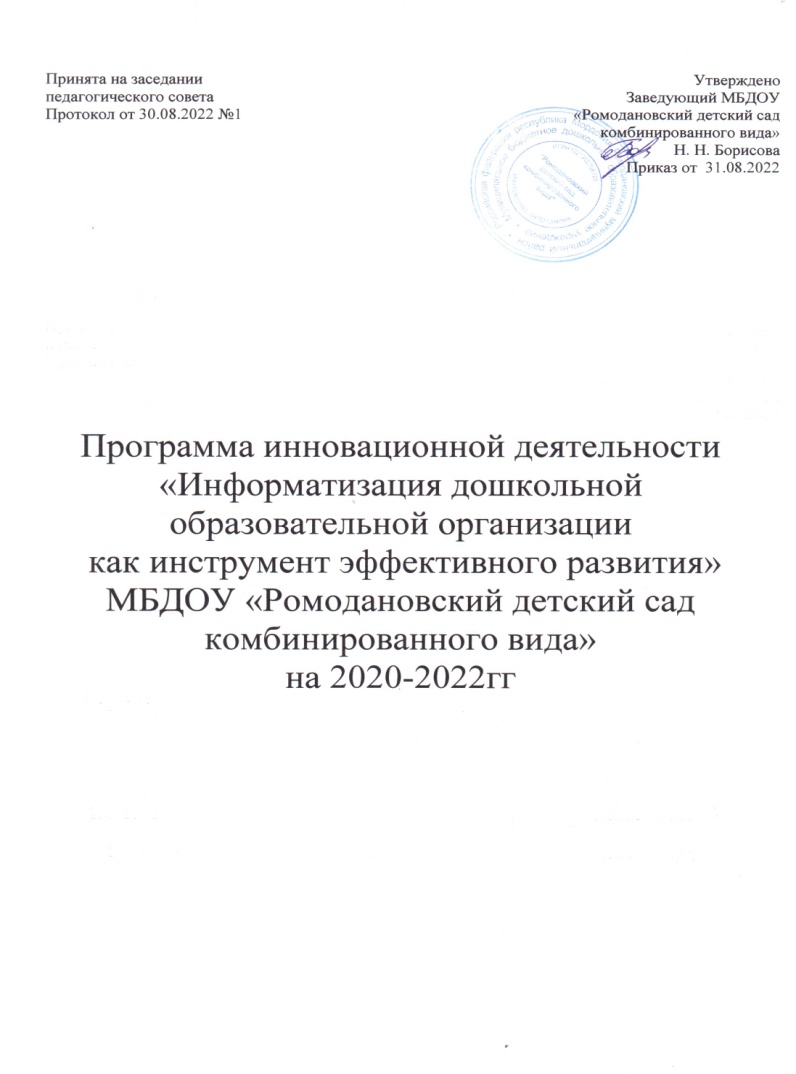 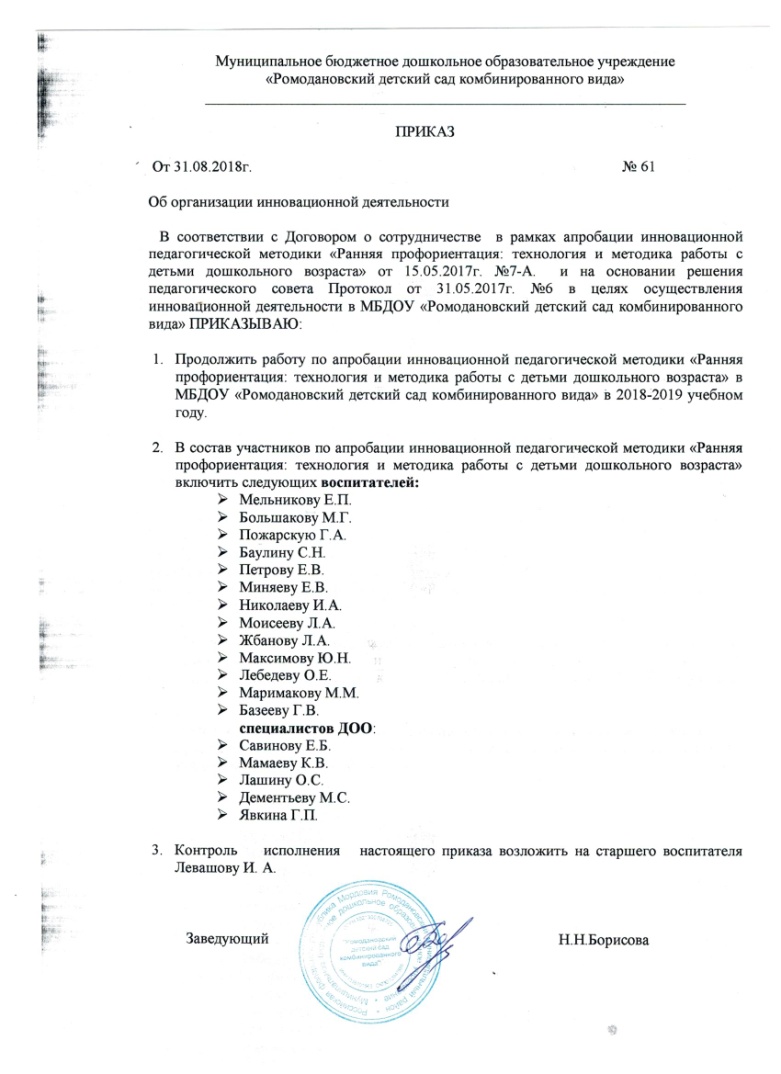 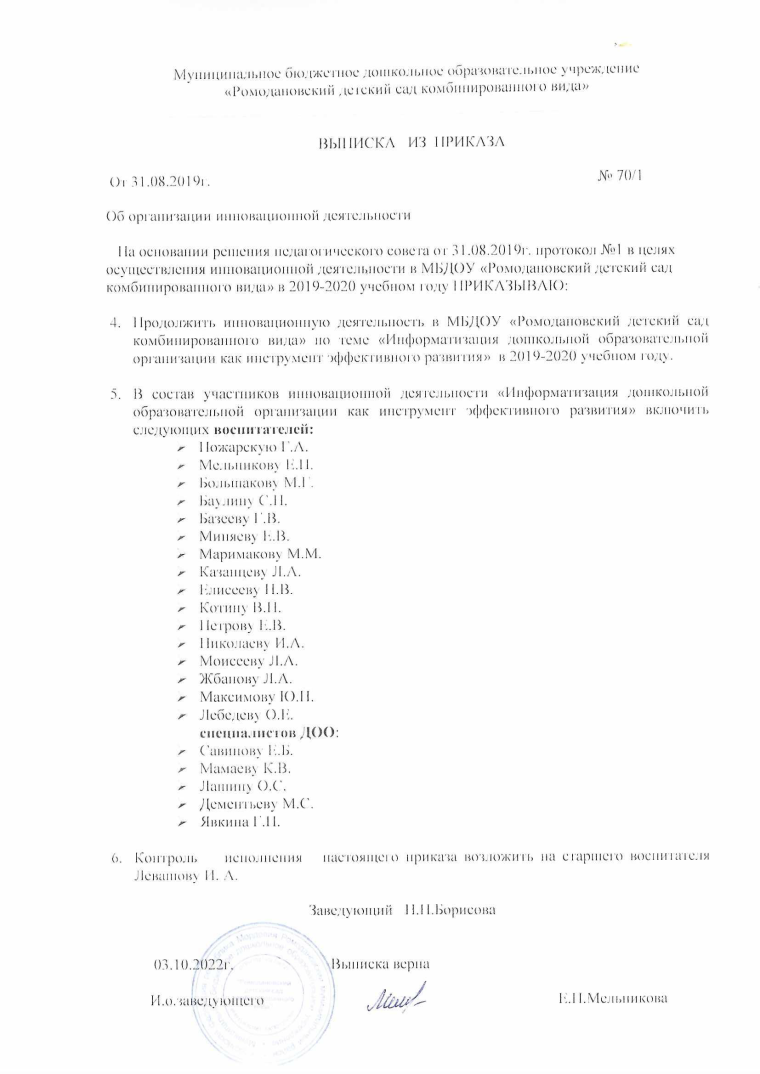 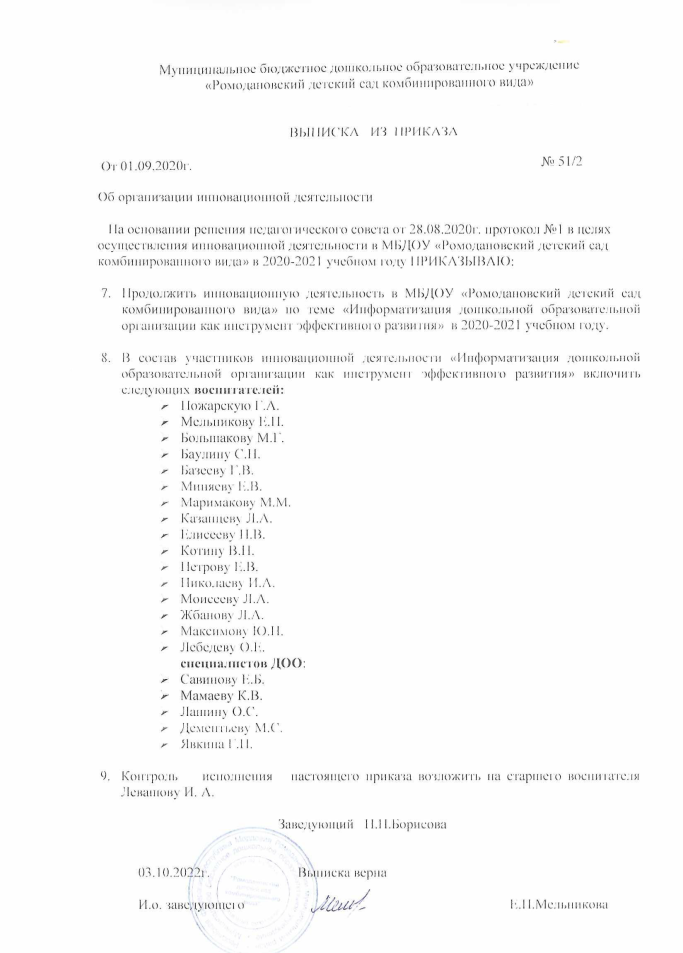 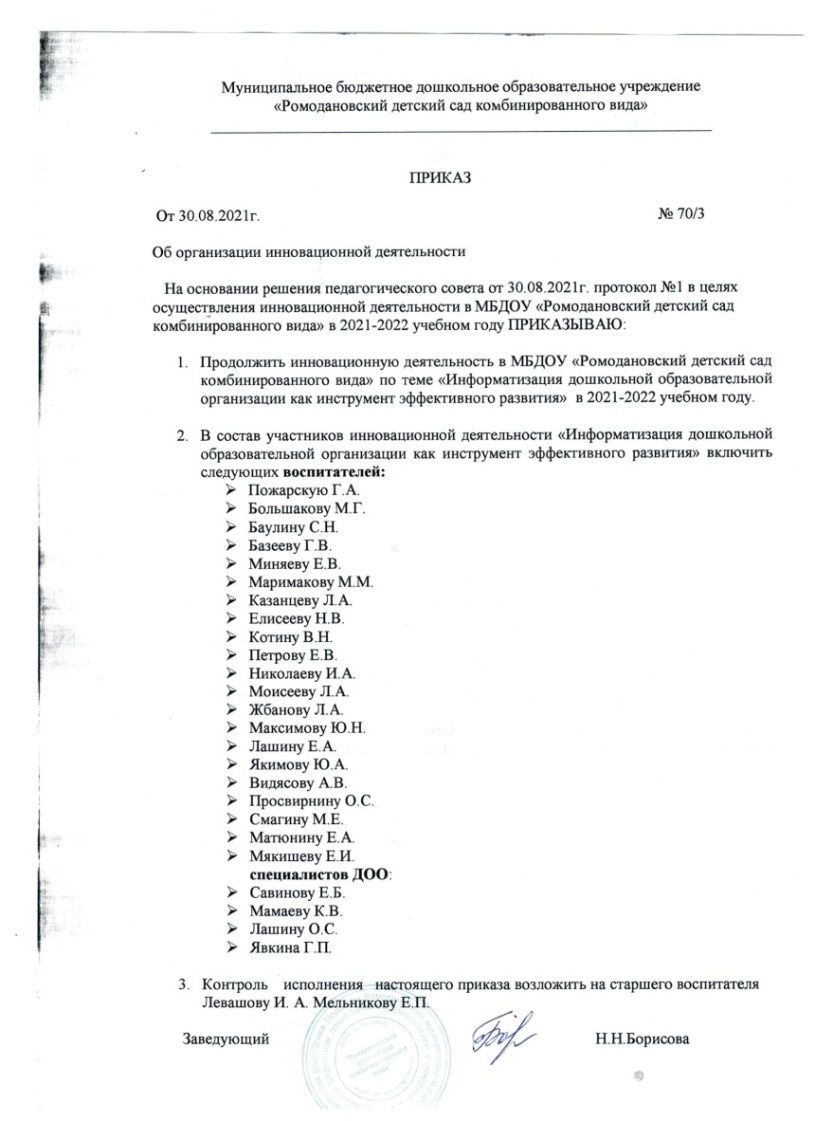 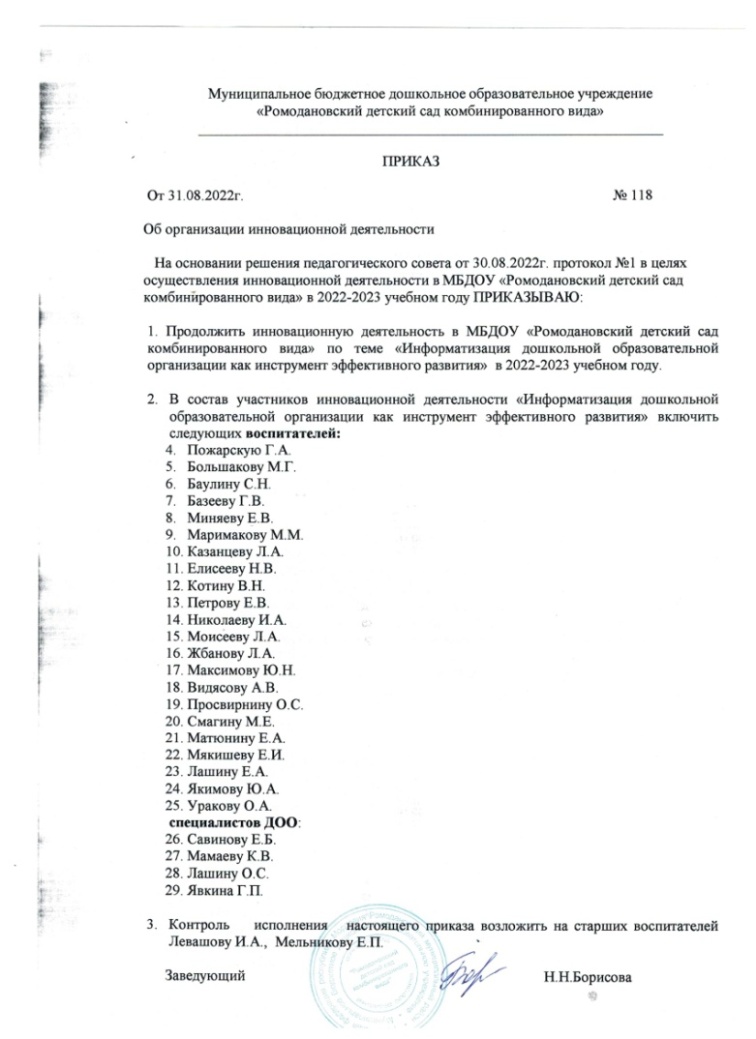 Республиканский уровень
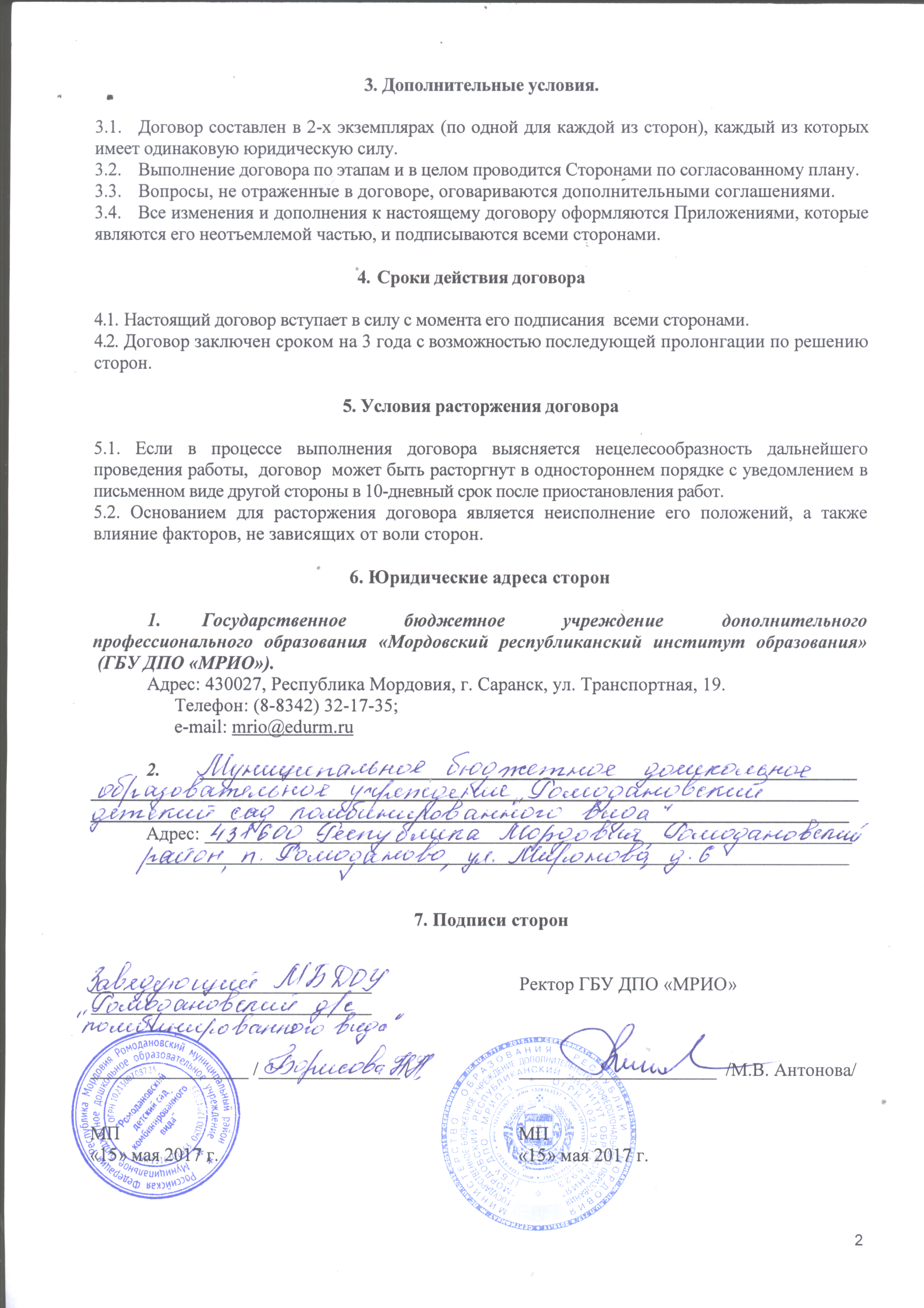 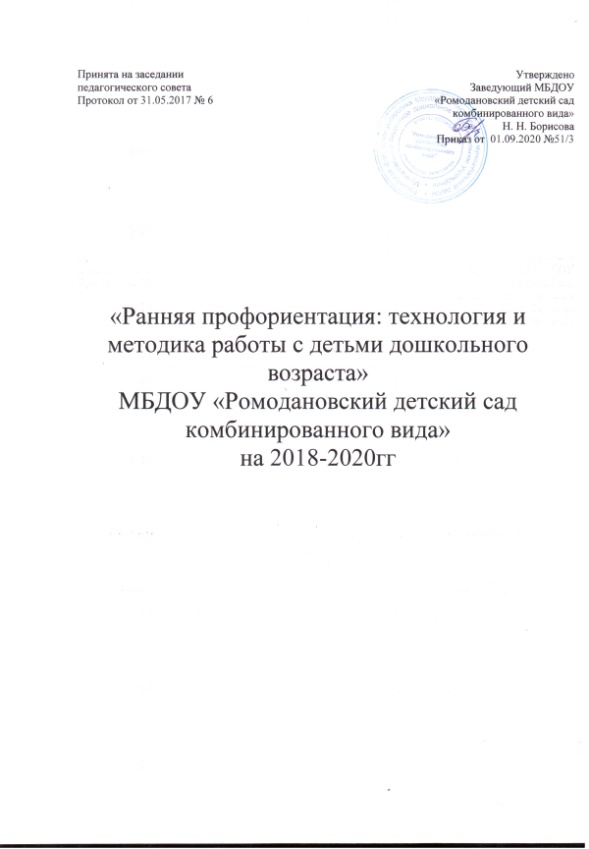 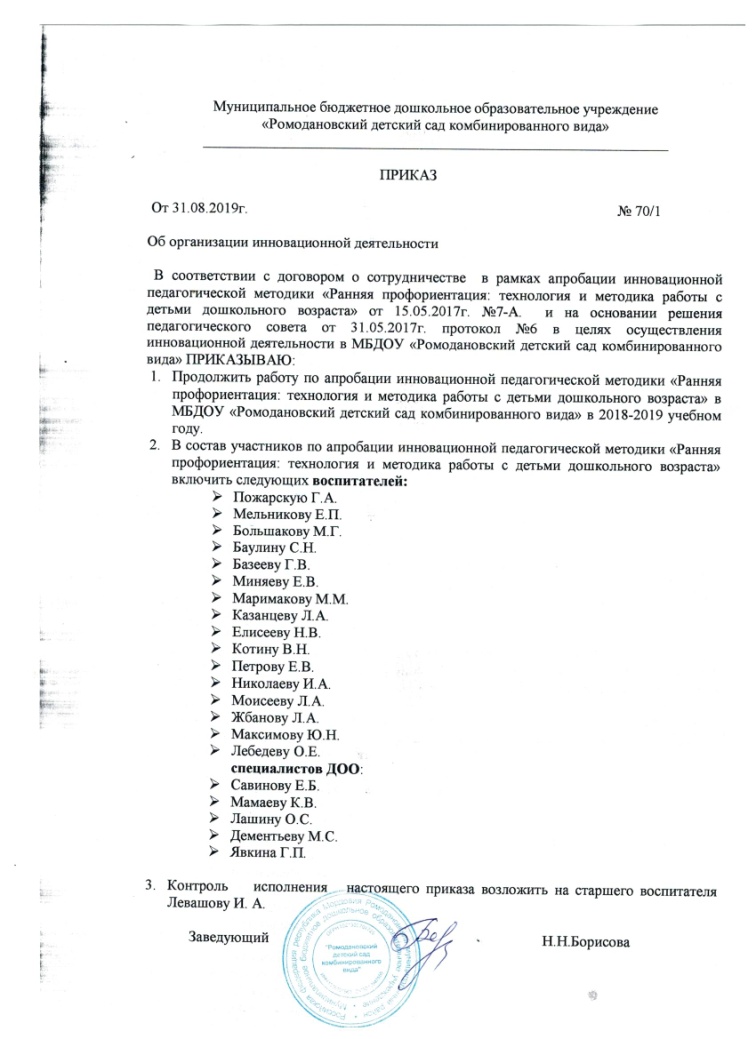 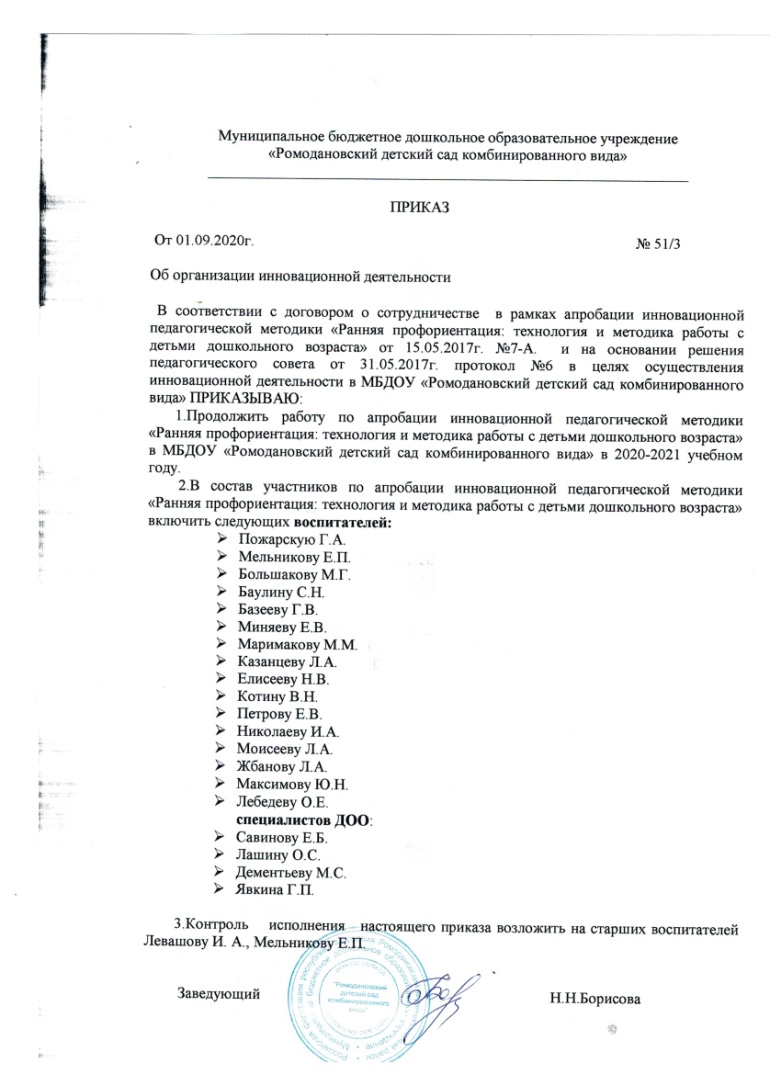 2. Наставничество
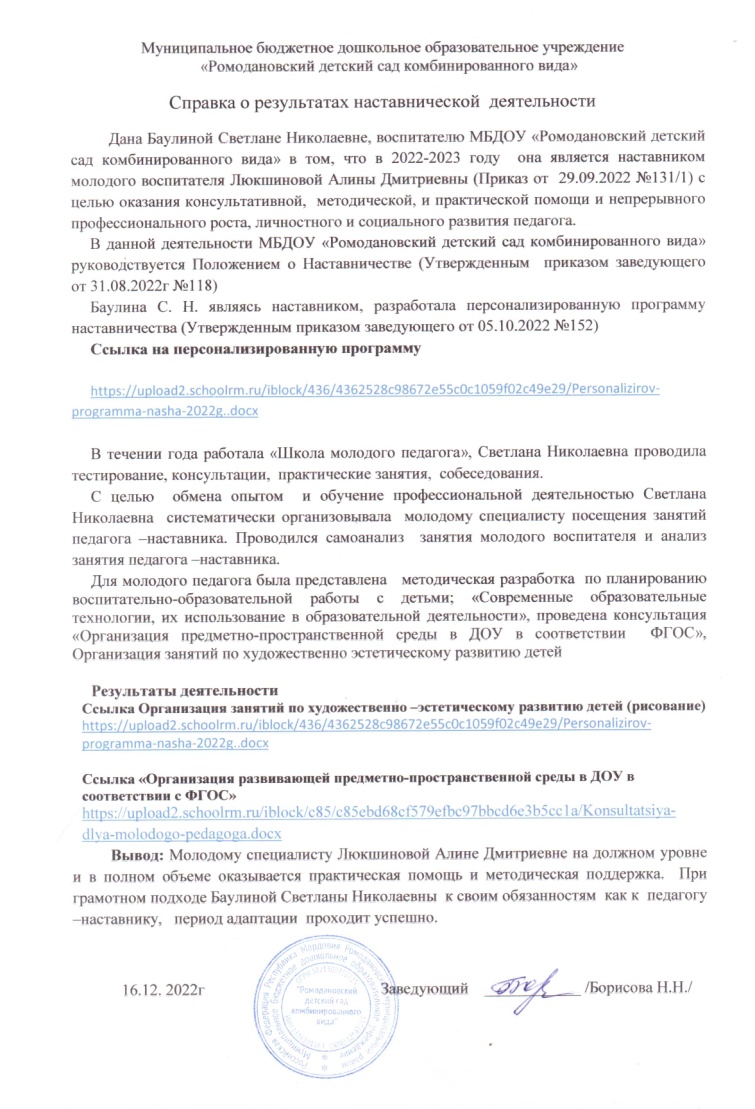 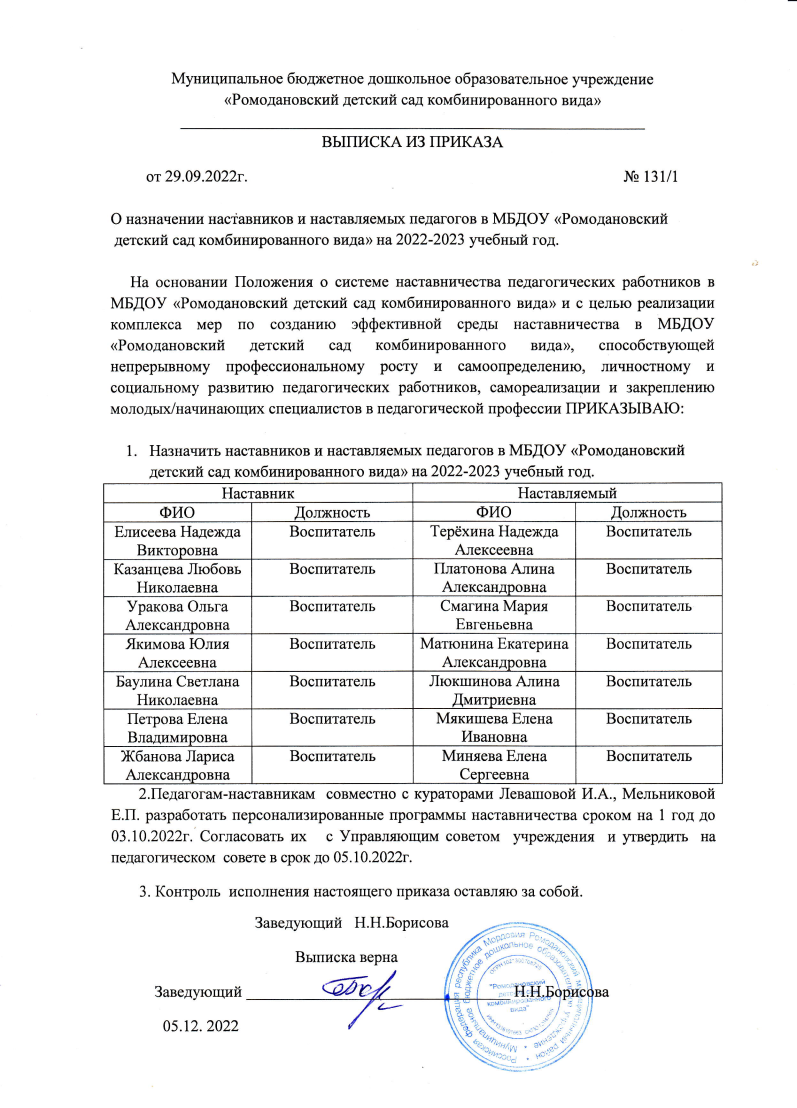 Ссылки на публикации
Персонализированная программа наставничества на период с 05.10.2022-31.08.2023г.
https://upload2.schoolrm.ru/iblock/436/4362528c98672e55c0c1059f02c49e29/Personalizirov-programma-nasha-2022g..docx
Консультация для молодого педагога  «Организация занятий по художественно- эстетическому развитию детей (рисование)
https://upload2.schoolrm.ru/iblock/ad8/ad88fc8cb17e3e81cb9ad88d9f444133/ORGANIZATSIYA-ZANYATIY-PO-KHUDOZHESTVENNO.docx
Консультация для молодого педагога «Организация развивающей предметно-пространственной среды в ДОУ в соответствии с ФГОС»
https://upload2.schoolrm.ru/iblock/c85/c85ebd68cf579efbc97bbcd6e3b5cc1a/Konsultatsiya-dlya-molodogo-pedagoga.docx
3. Наличие публикаций
Публикации на сайтах, порталах сети Интернет
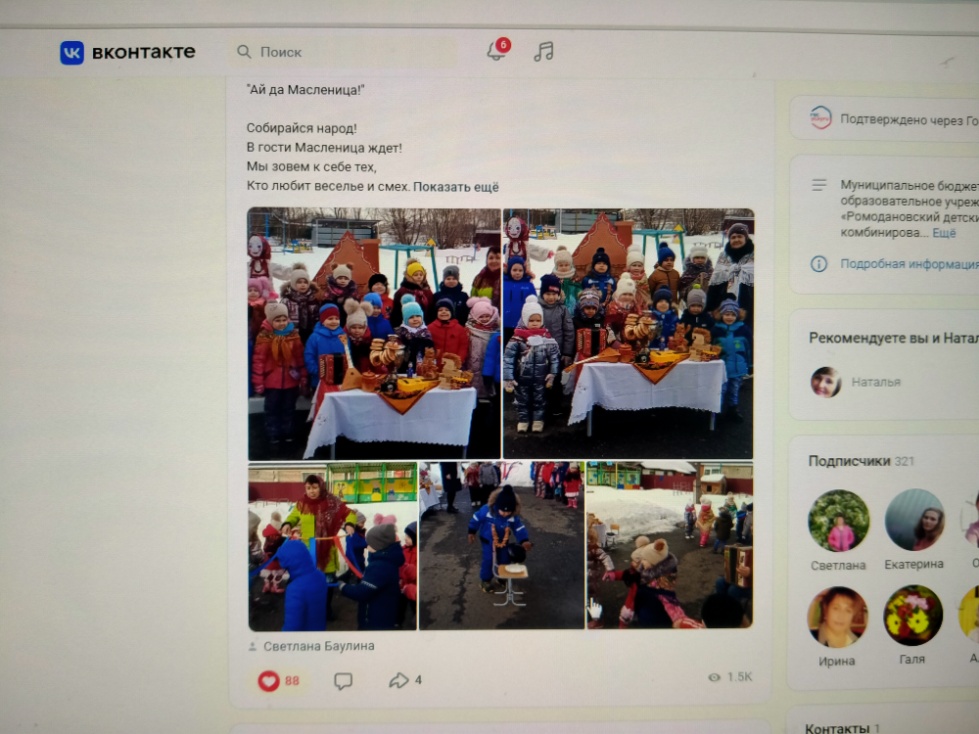 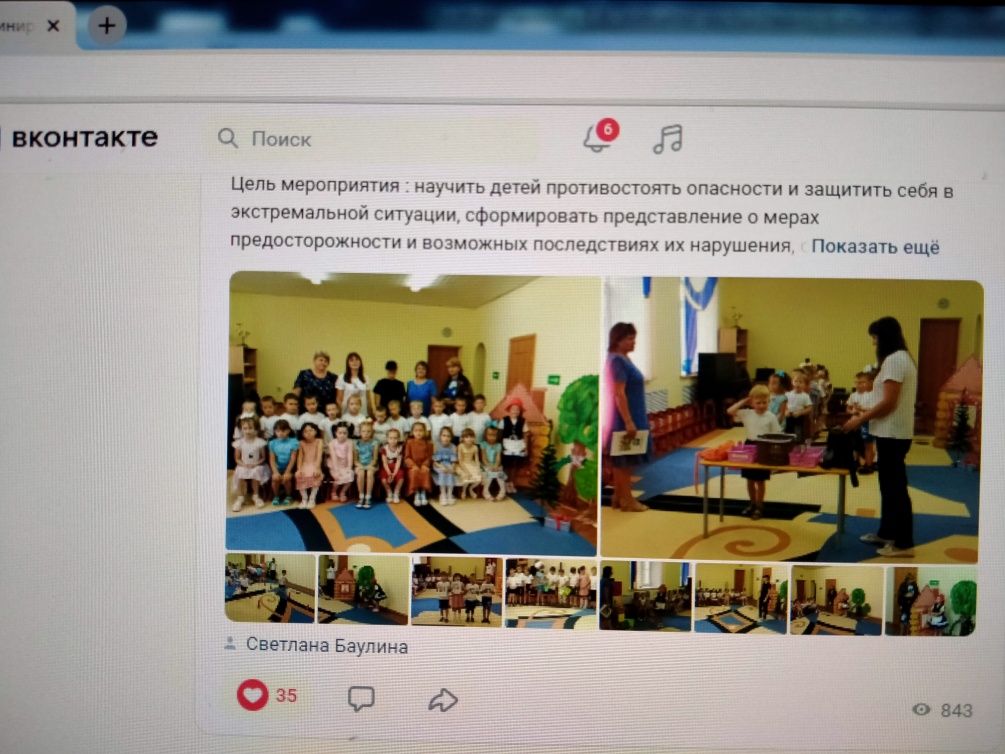 Ссылка на публикацию
https://upload2.schoolrm.ru/iblock/4fa/4faa4ada935245cfee36acc8d4bc8431/Maslenitsa.docx
Ссылка на публикацию
https://nsportal.ru/detskii-sad/osnovy-bezopasnosti-zhiznedeyatelnosti/2022/12/09/konspekt-zanyatiya-po-osnovam
Республиканский уровень
Международный уровень
4. Результаты участия воспитанников в конкурсах, выставках, турнирах, соревнованиях, акциях, фестивалях
Интернет конкурсы
Муниципальный уровень
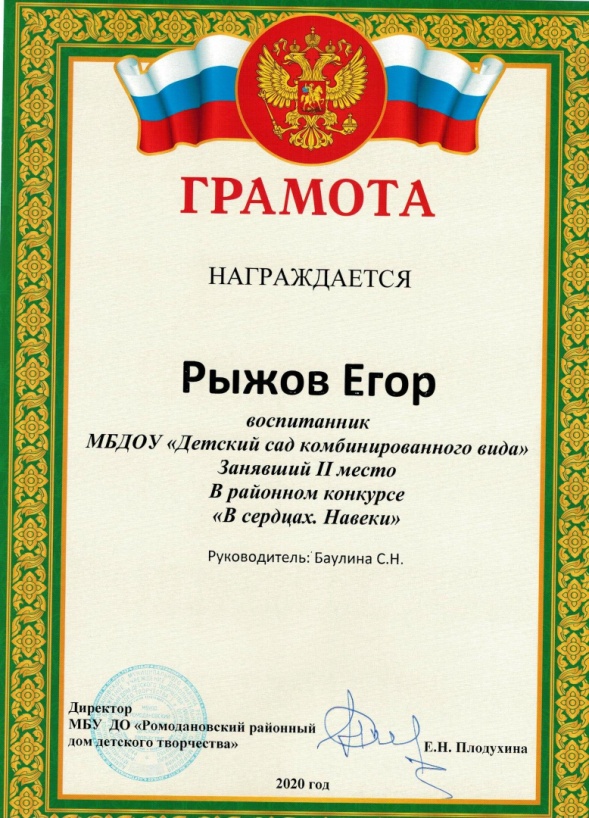 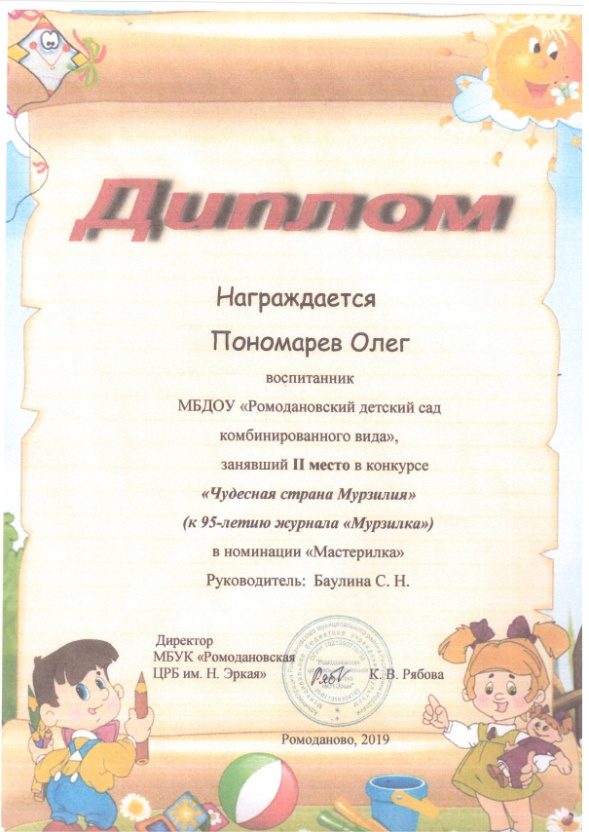 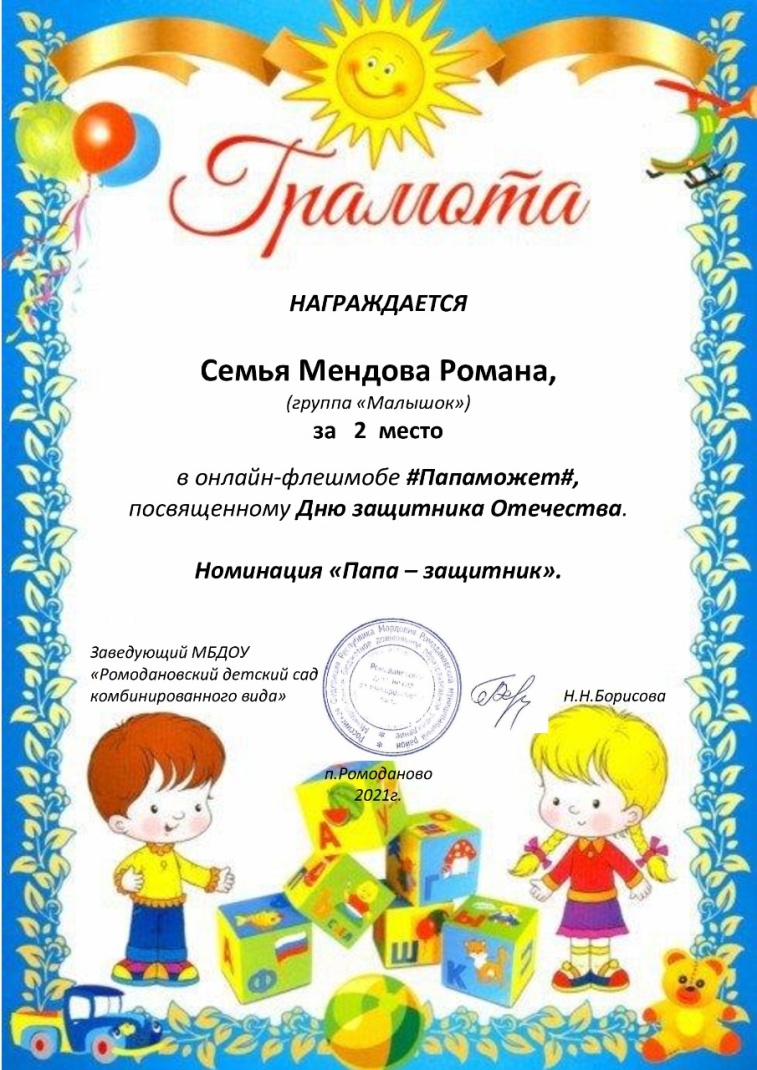 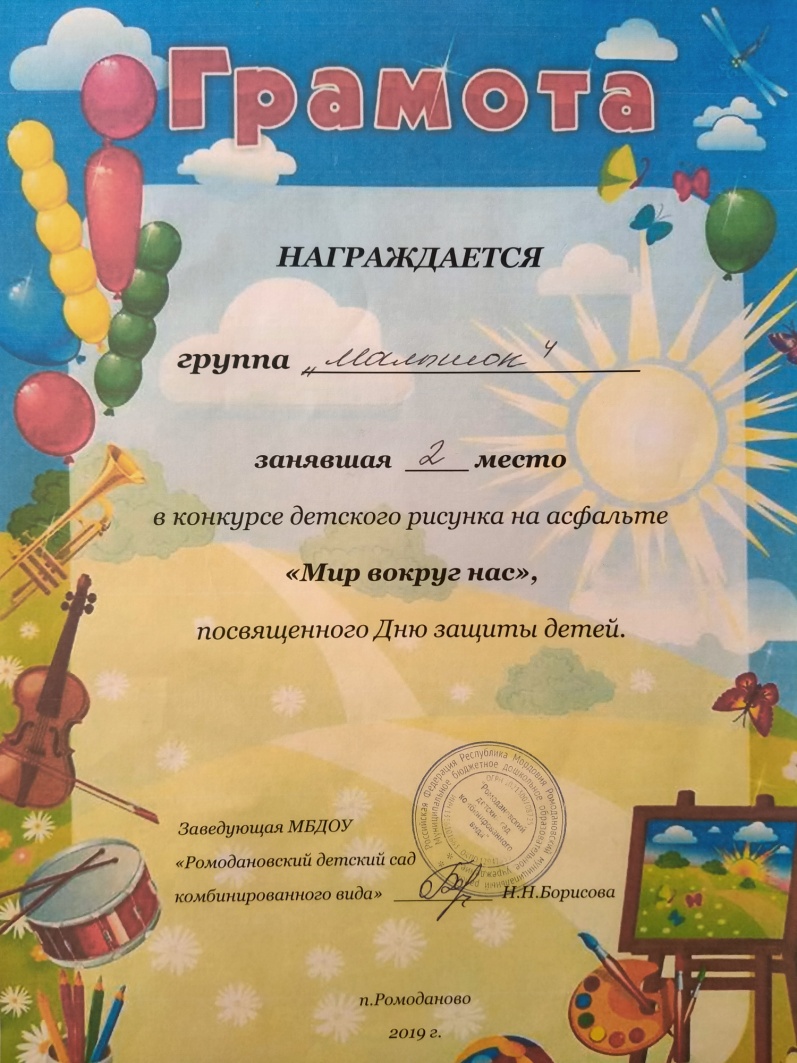 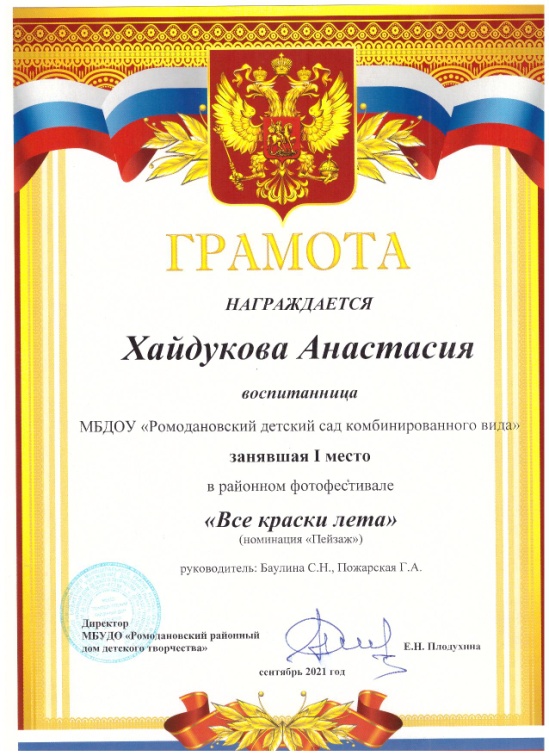 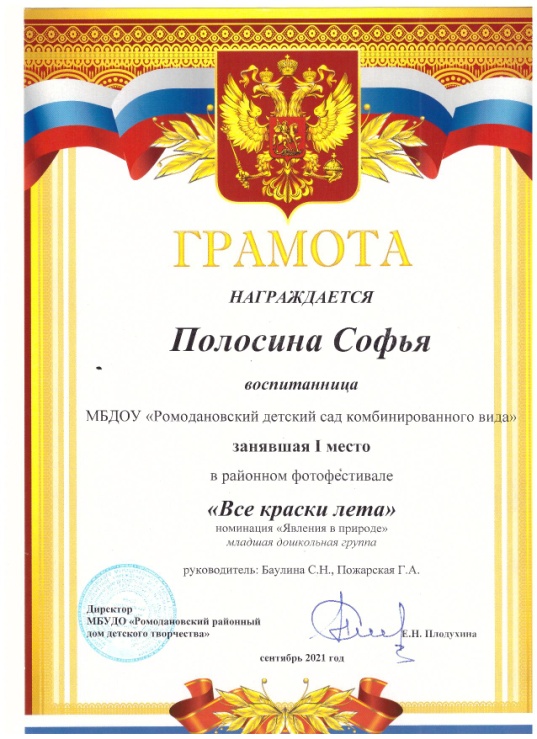 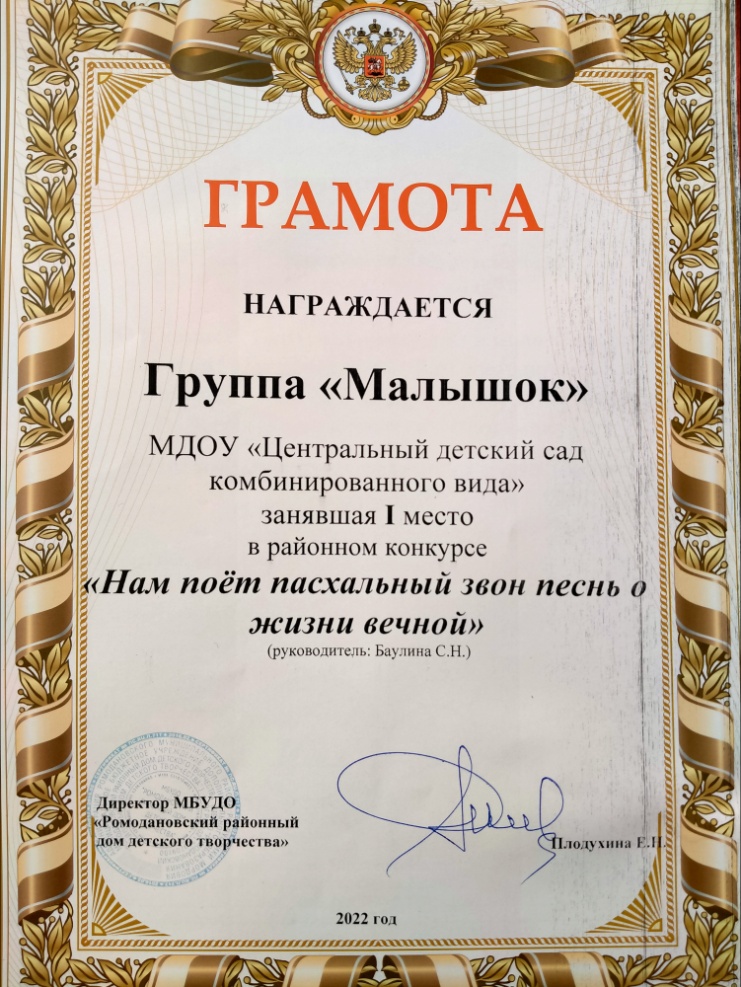 Республиканский уровень
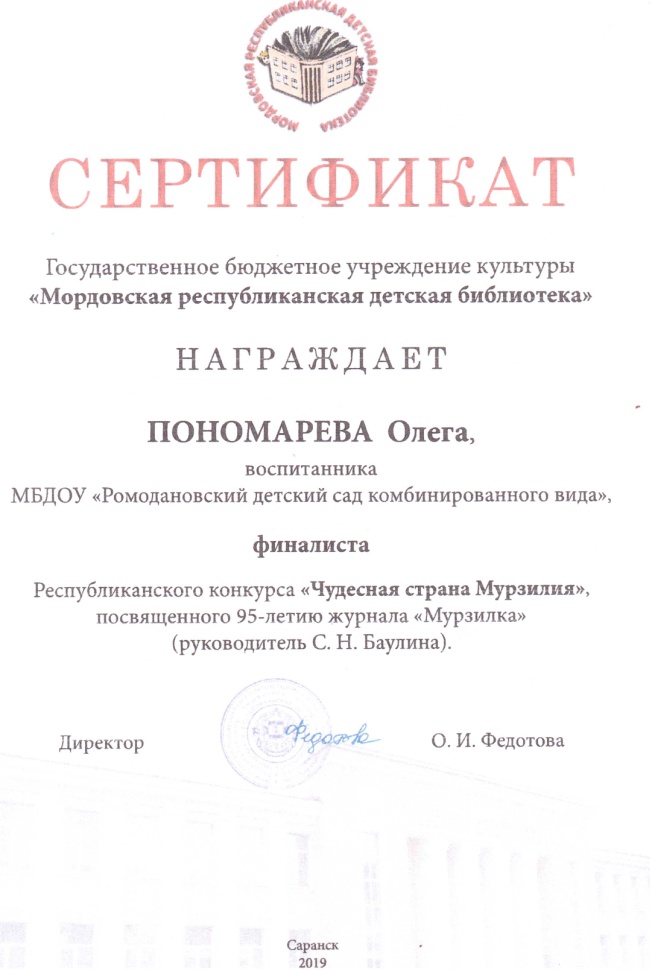 Всероссийский уровень
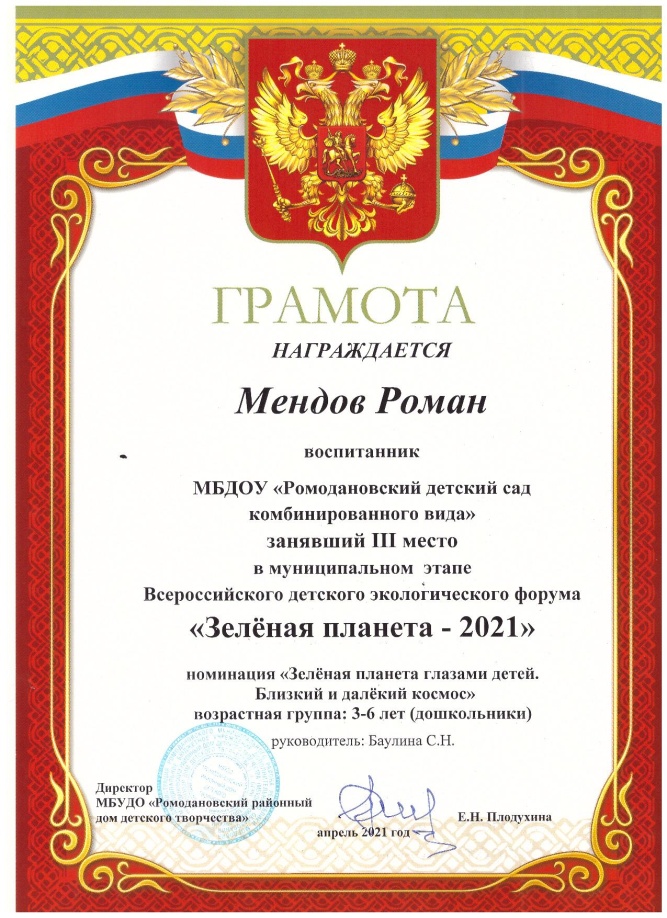 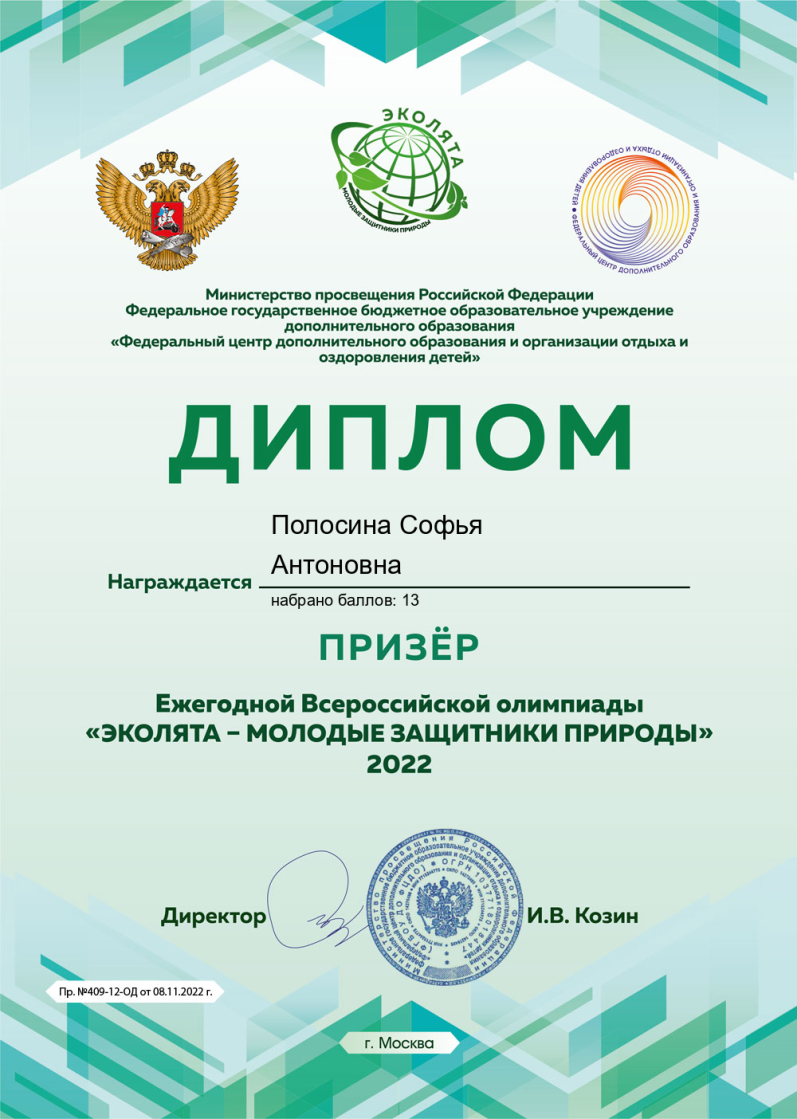 Уровень образовательной организации
6. Выступления на заседаниях методических советов, научно-практических конференциях, педагогических чтениях, семинарах, секциях, форумах радиопередачах
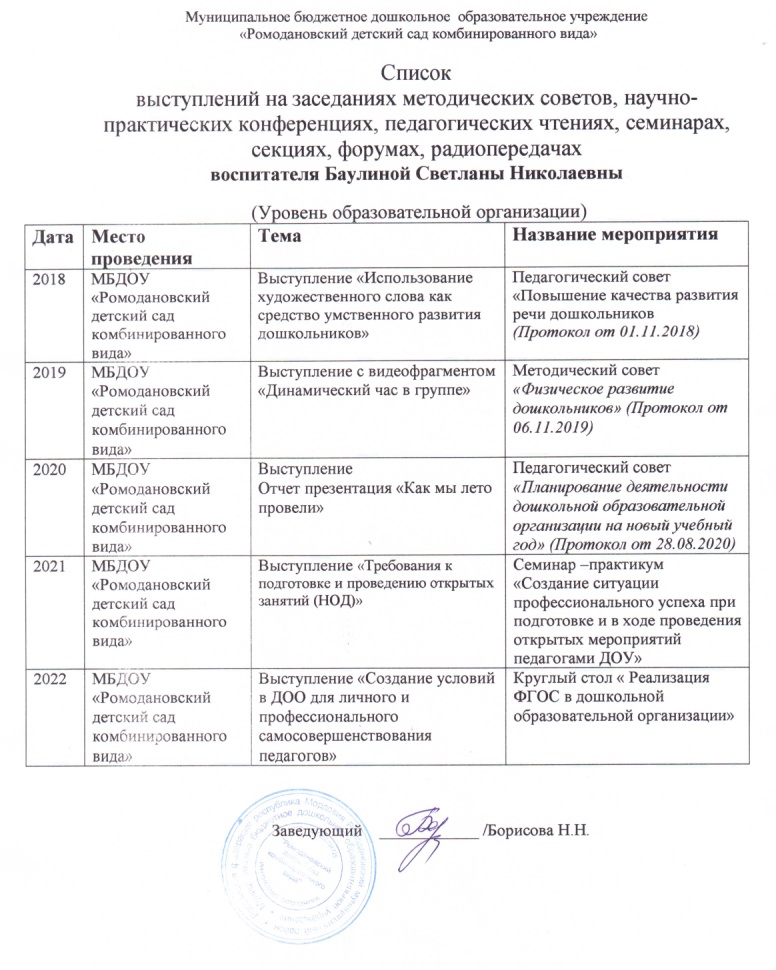 Республиканский уровень
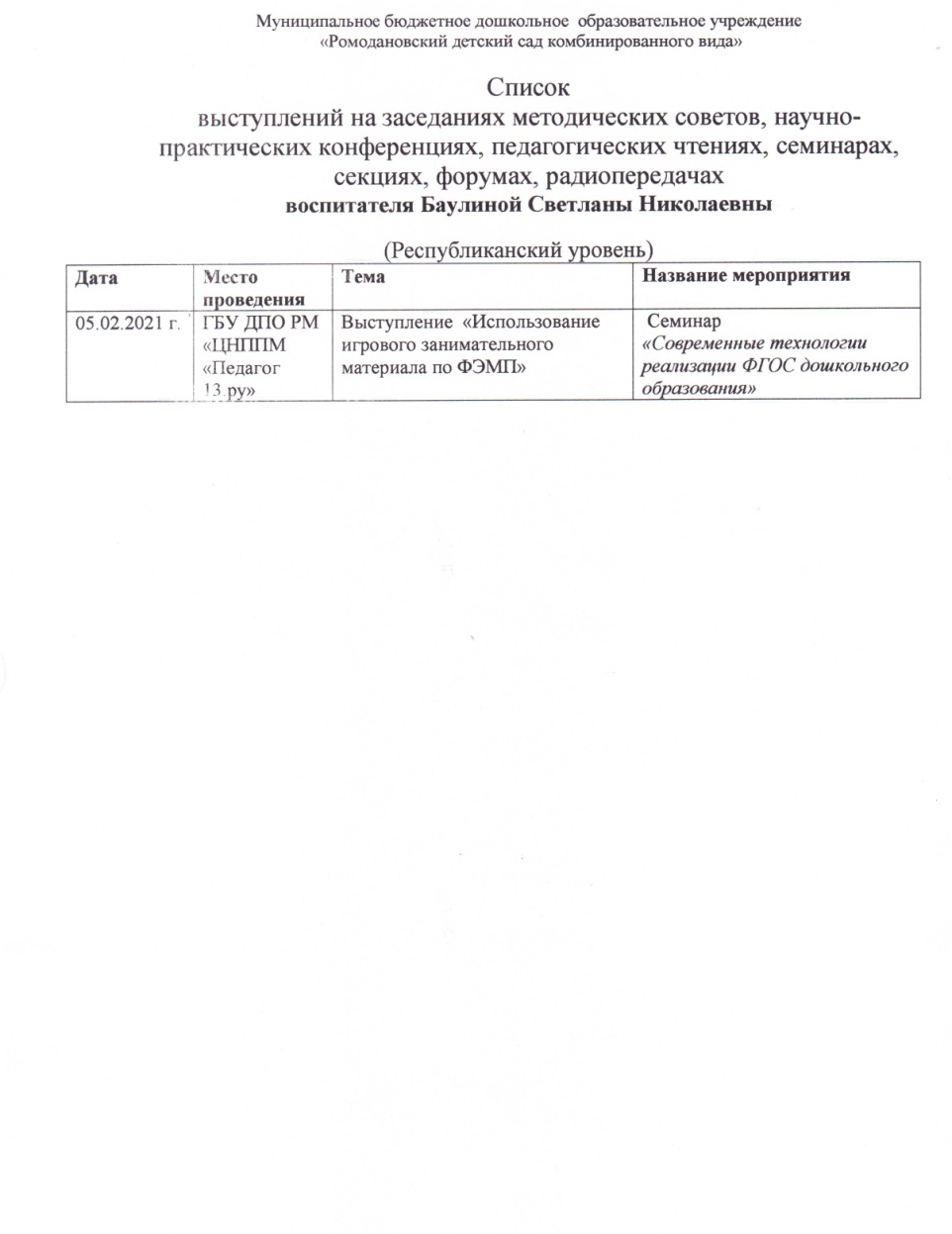 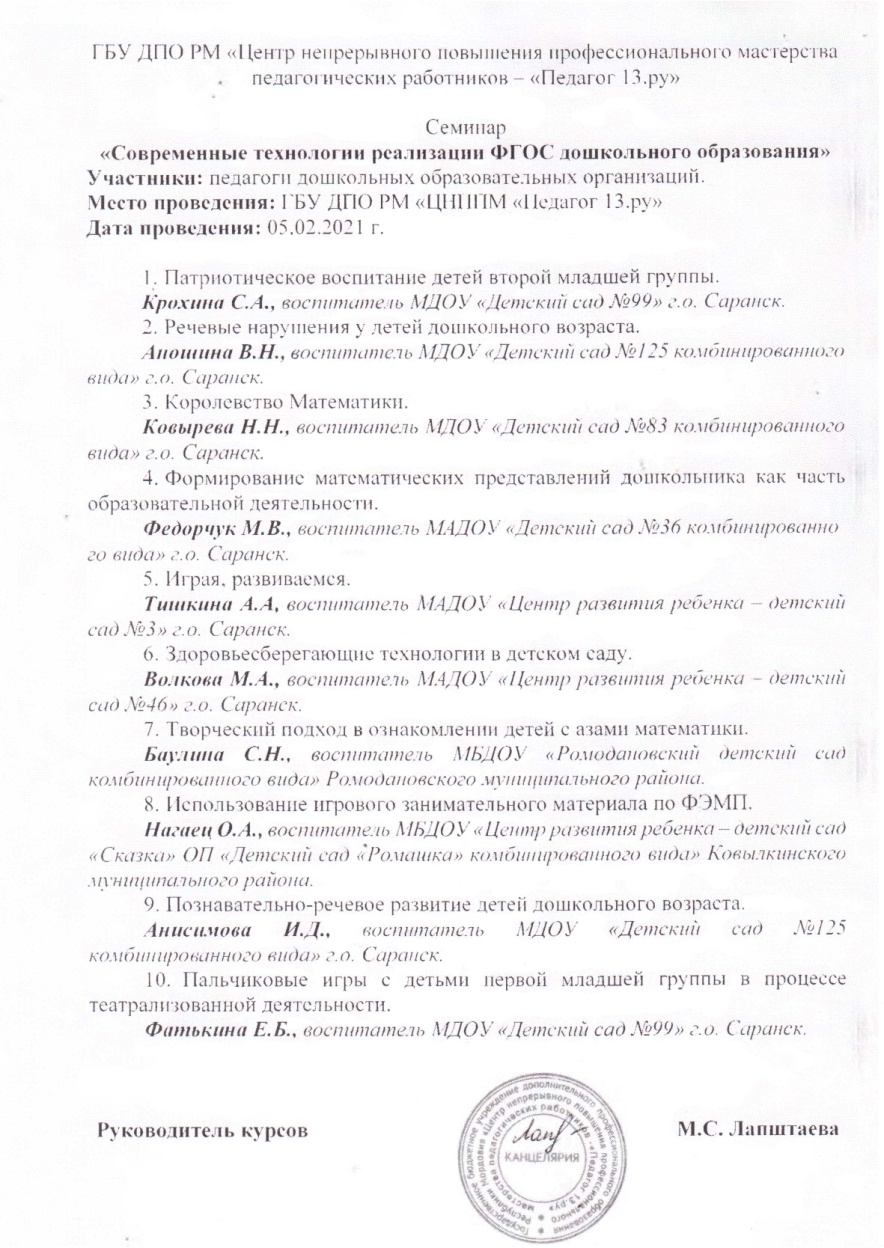 7. Проведение открытых занятий, мастер-классов, мероприятий
Уровень образовательной организации
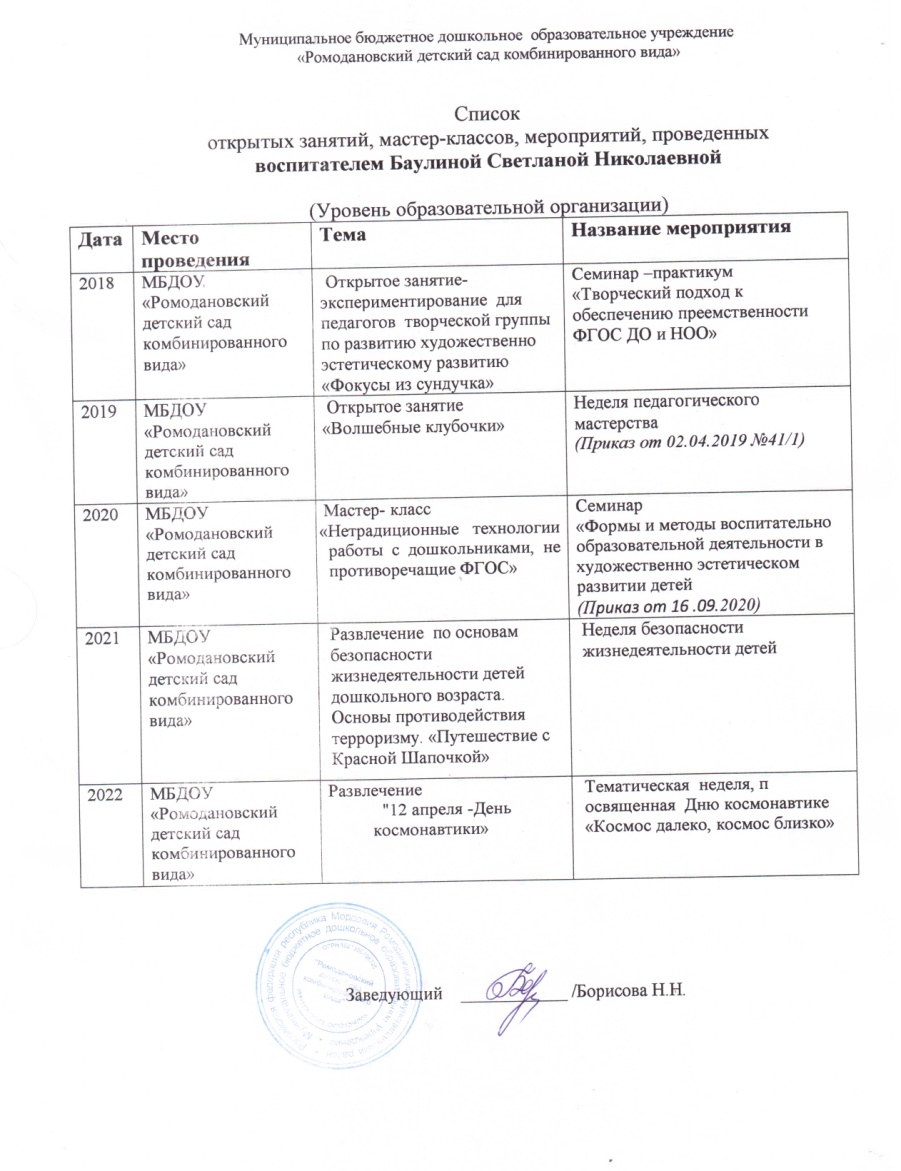 8. Экспертная деятельность
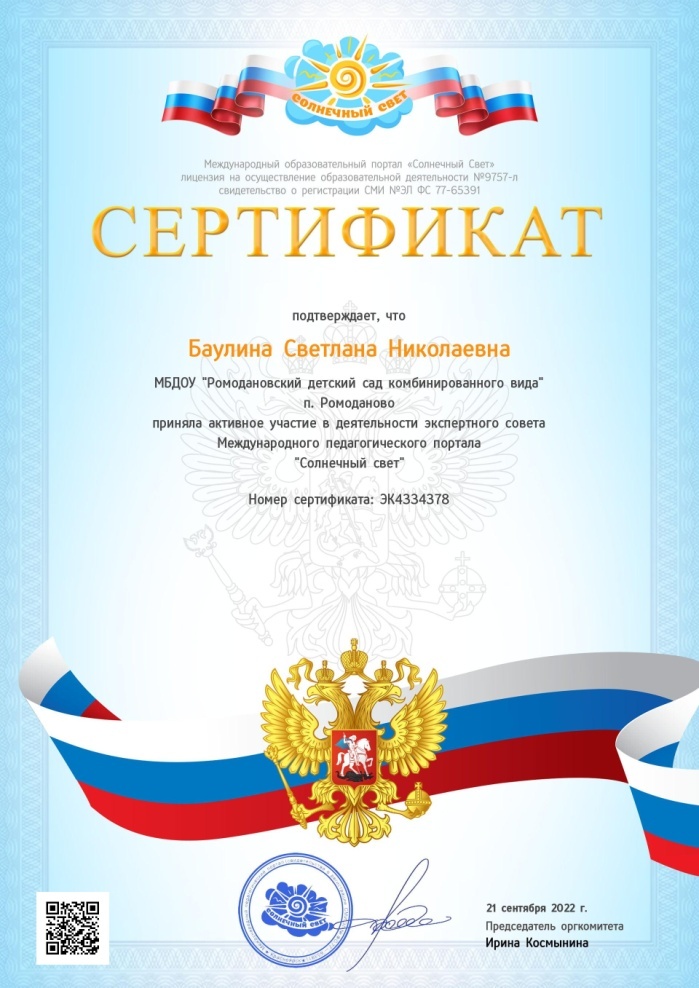 9. Общественная педагогическая активность : участие в                                                                                                     комиссиях, педагогических сообществах, в жюри конкурсов
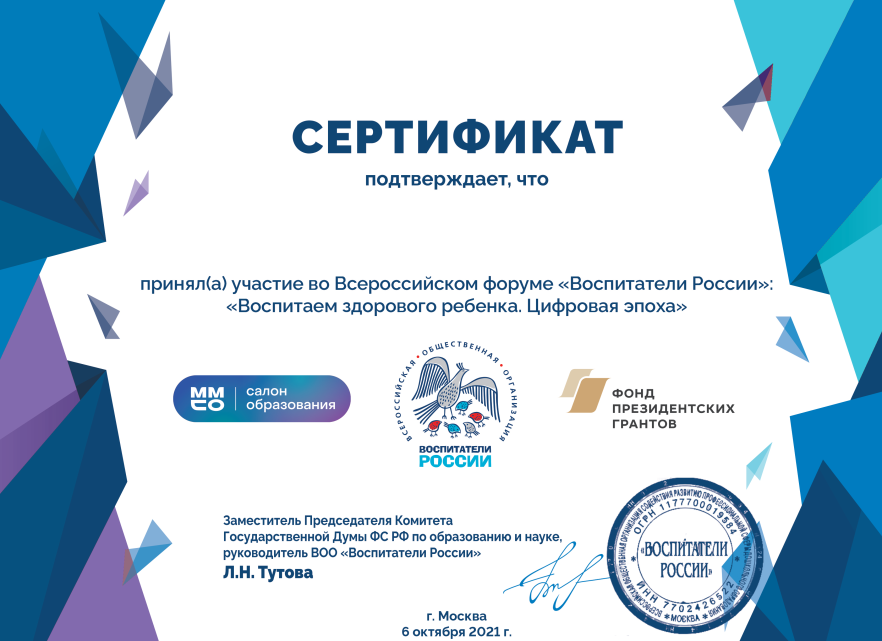 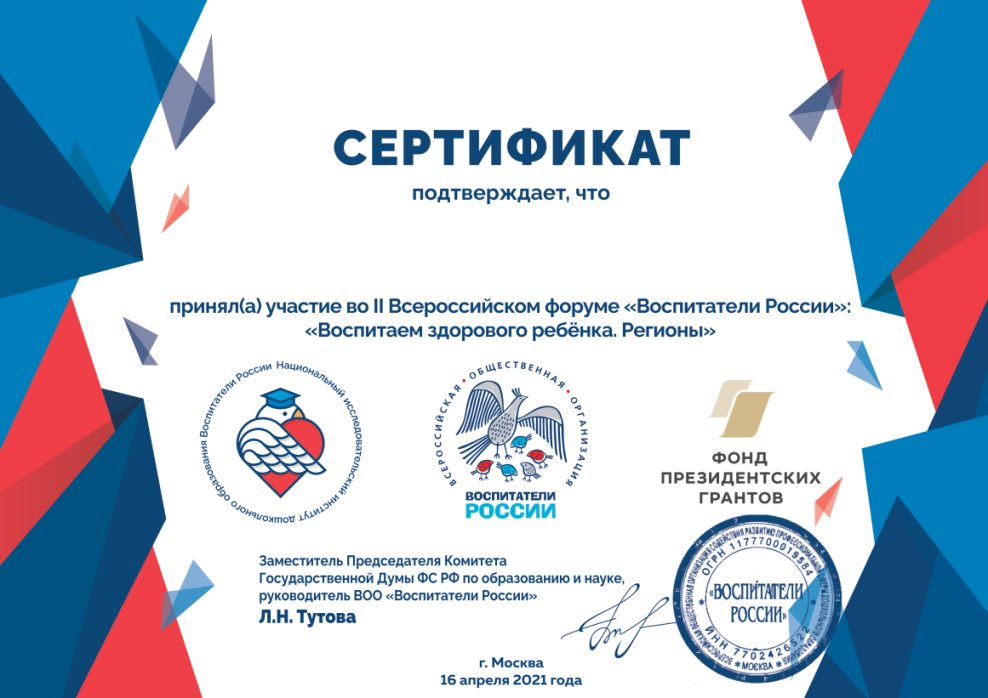 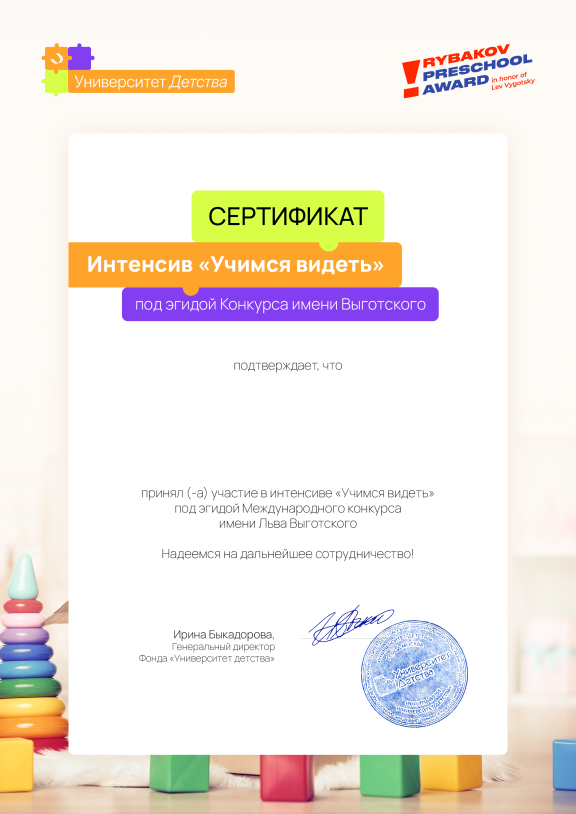 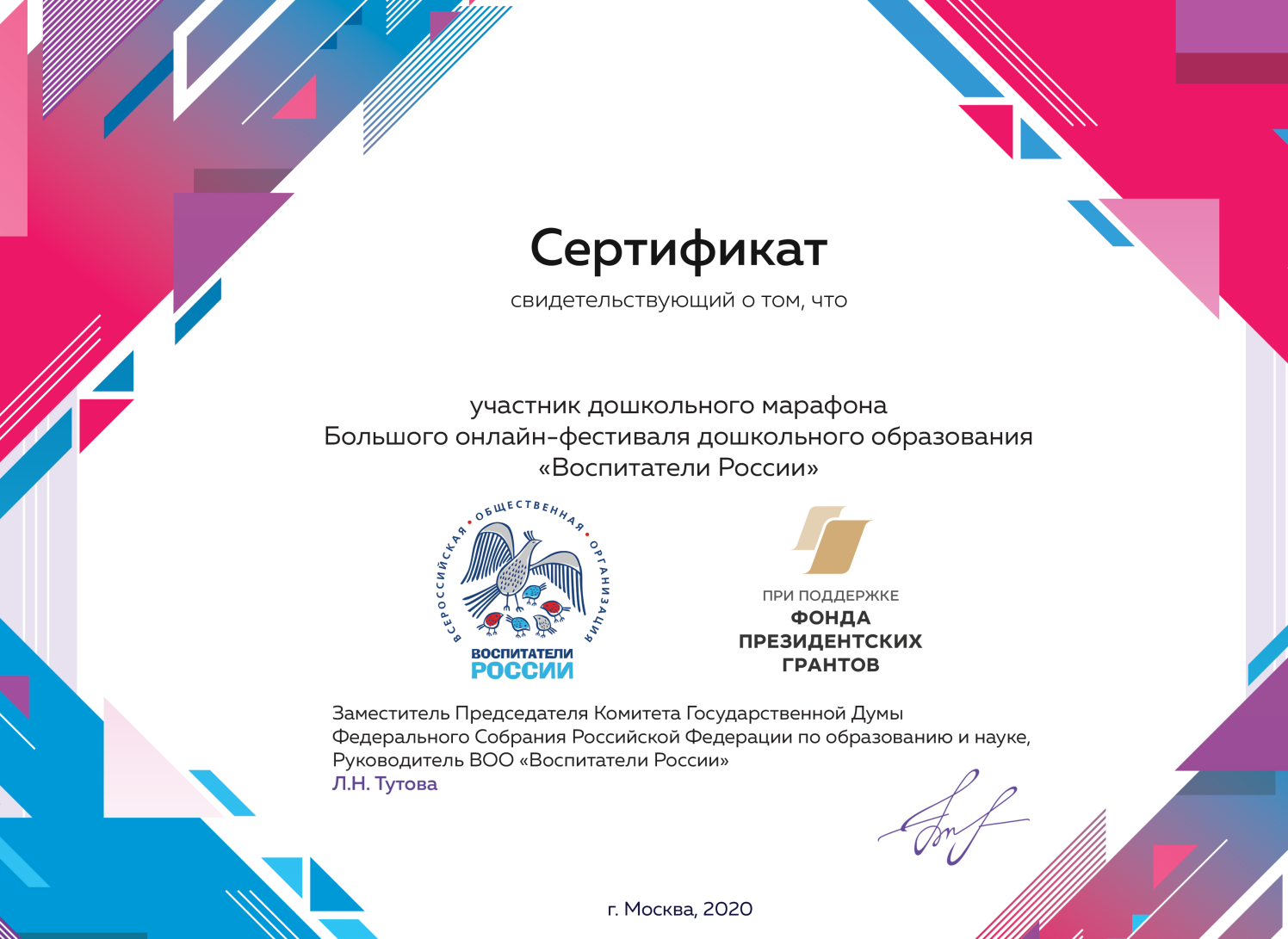 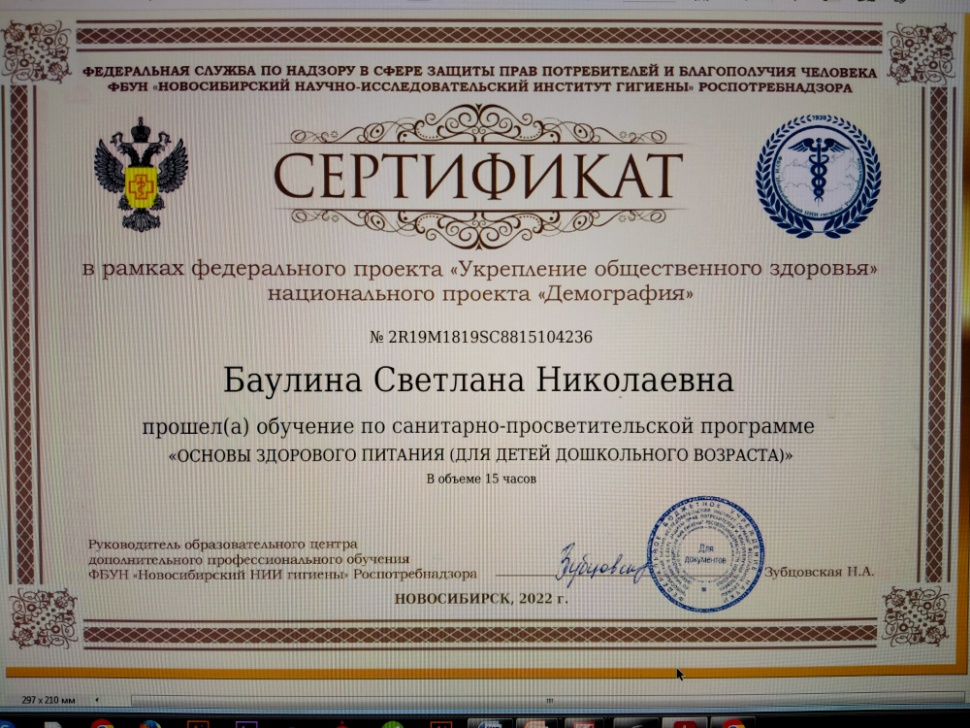 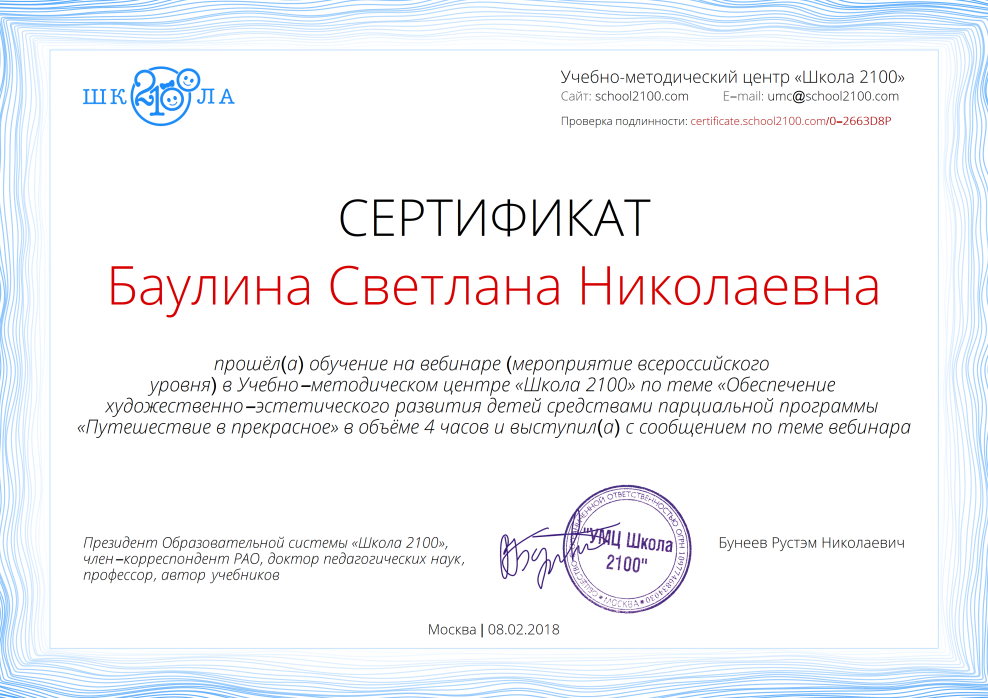 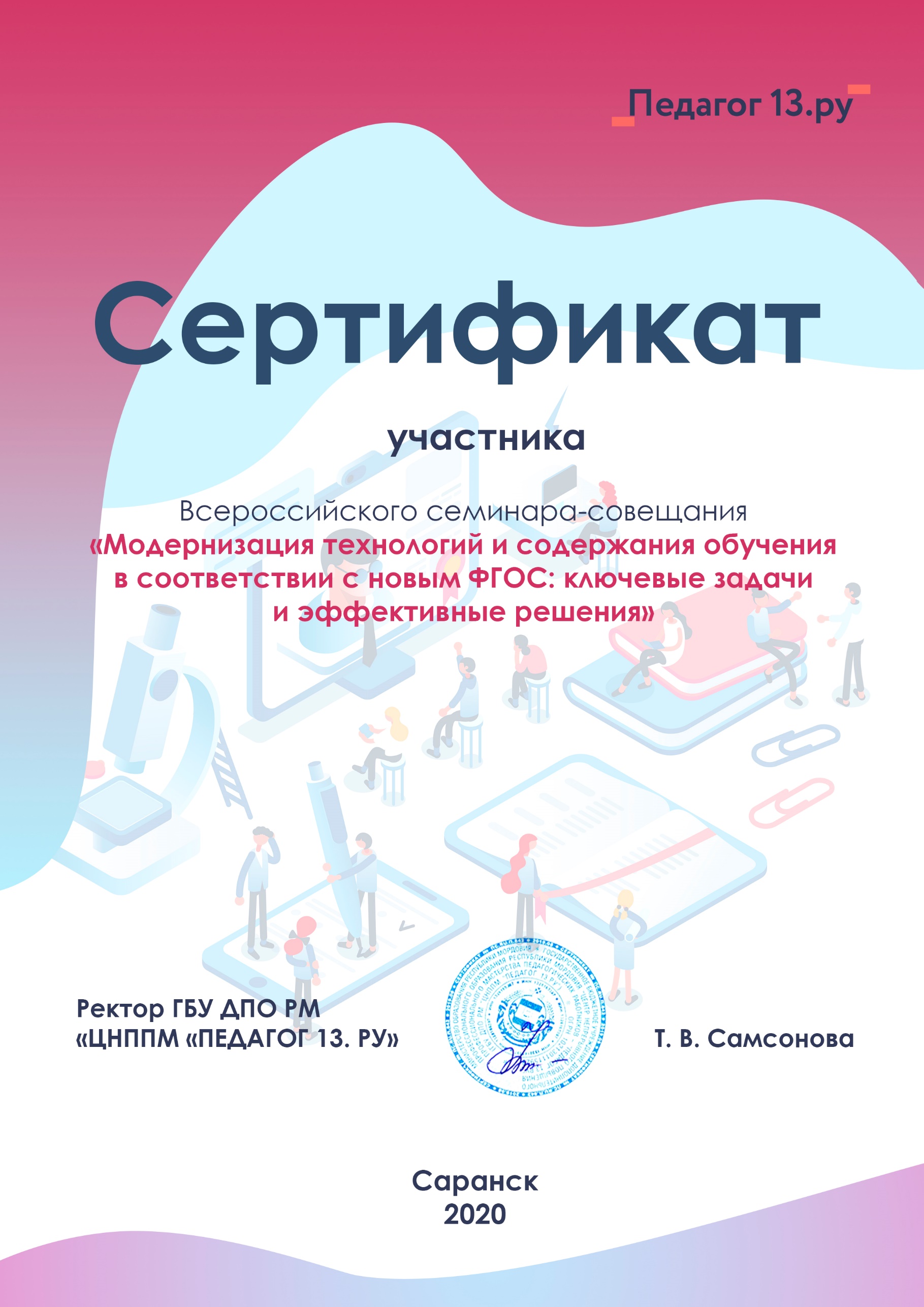 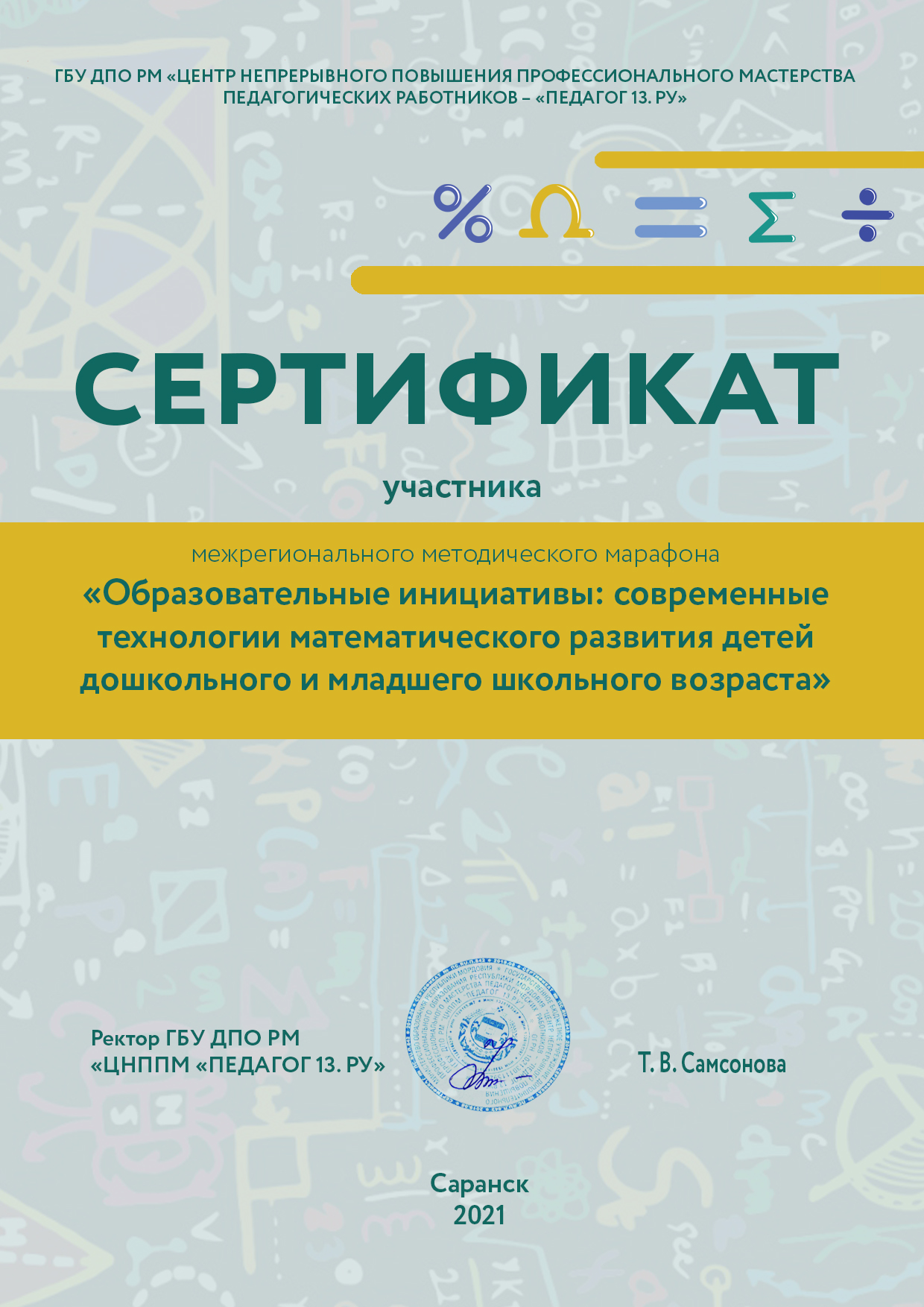 10. Позитивные результаты работы с воспитанниками
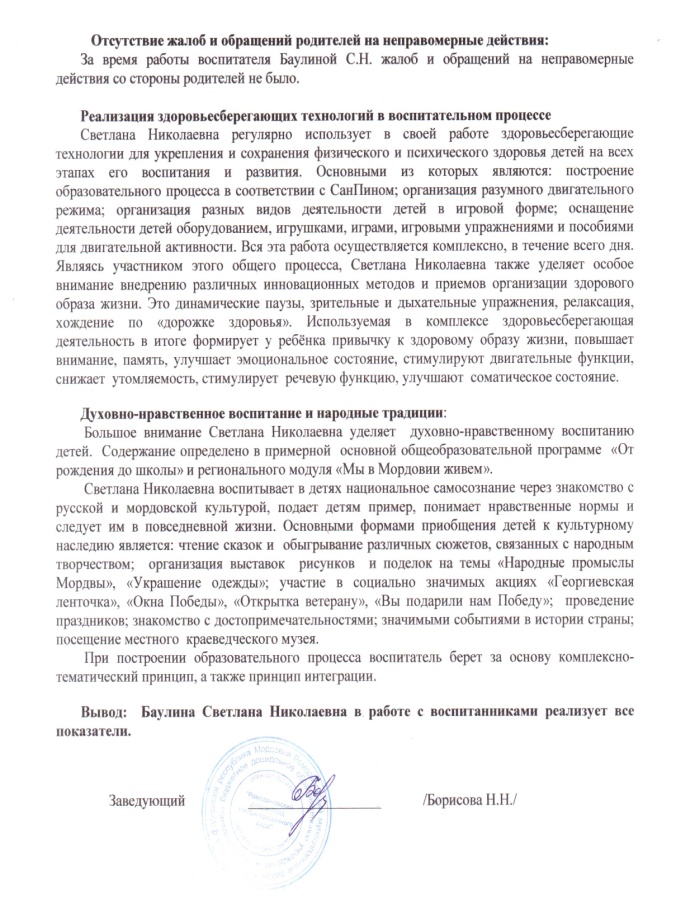 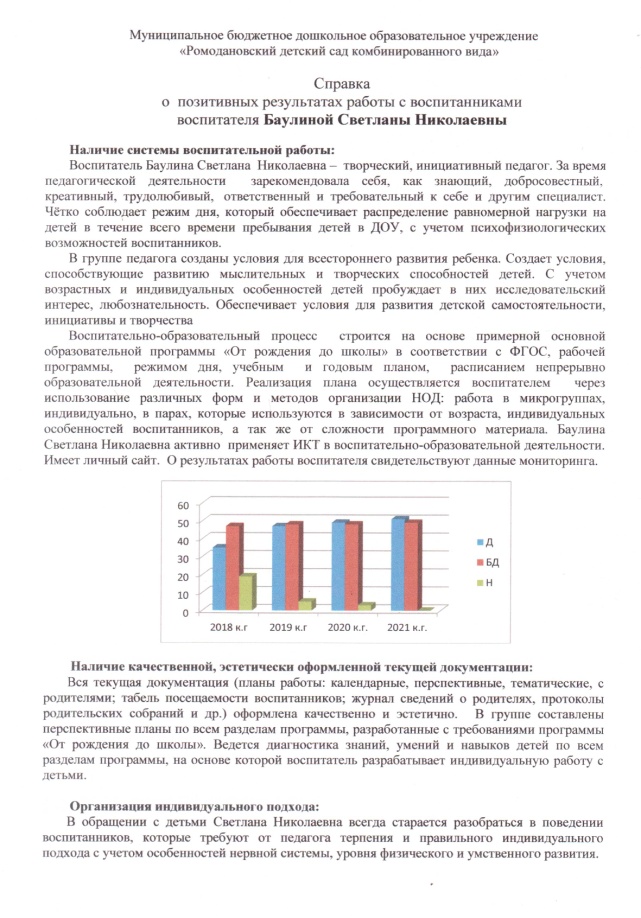 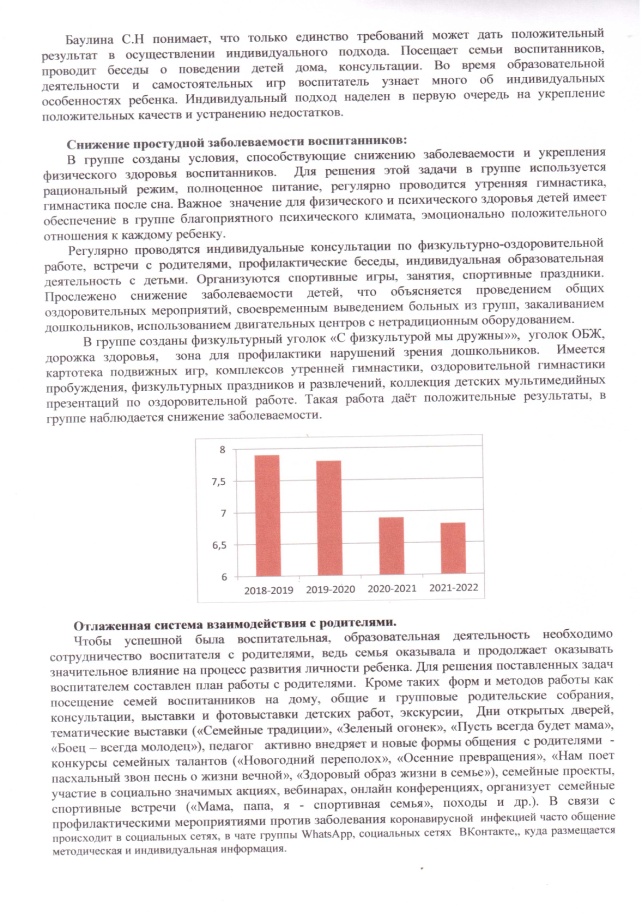 11. Качество взаимодействия с родителями                         Ссылки на публикации
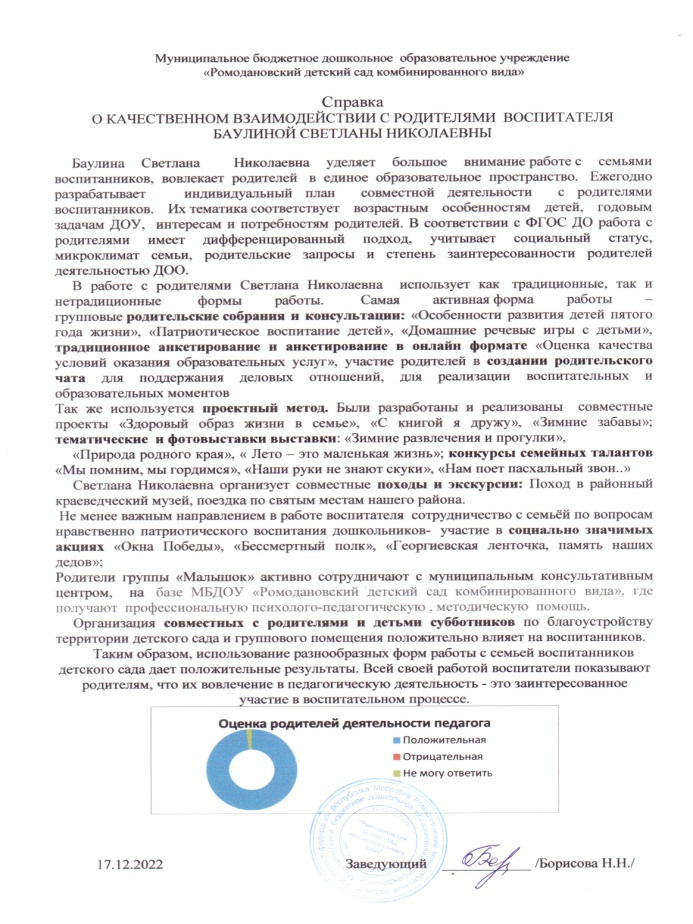 План работы с родителями на 2021-2022 уч.год

https://upload2.schoolrm.ru/iblock/ae5/ae59bd832ff20230763a97db6ab6f0e6/Plan-raboty-s-roditelyami.docx
Мастер-класс  для родителей  «Волшебный мир красок»

https://upload2.schoolrm.ru/iblock/12e/12e07f6d50f44f73b81110328efd50db/15f2131ed99f6ff4e4806d9021261762.docx
12. Работа с детьми из социально-неблагополучных семей
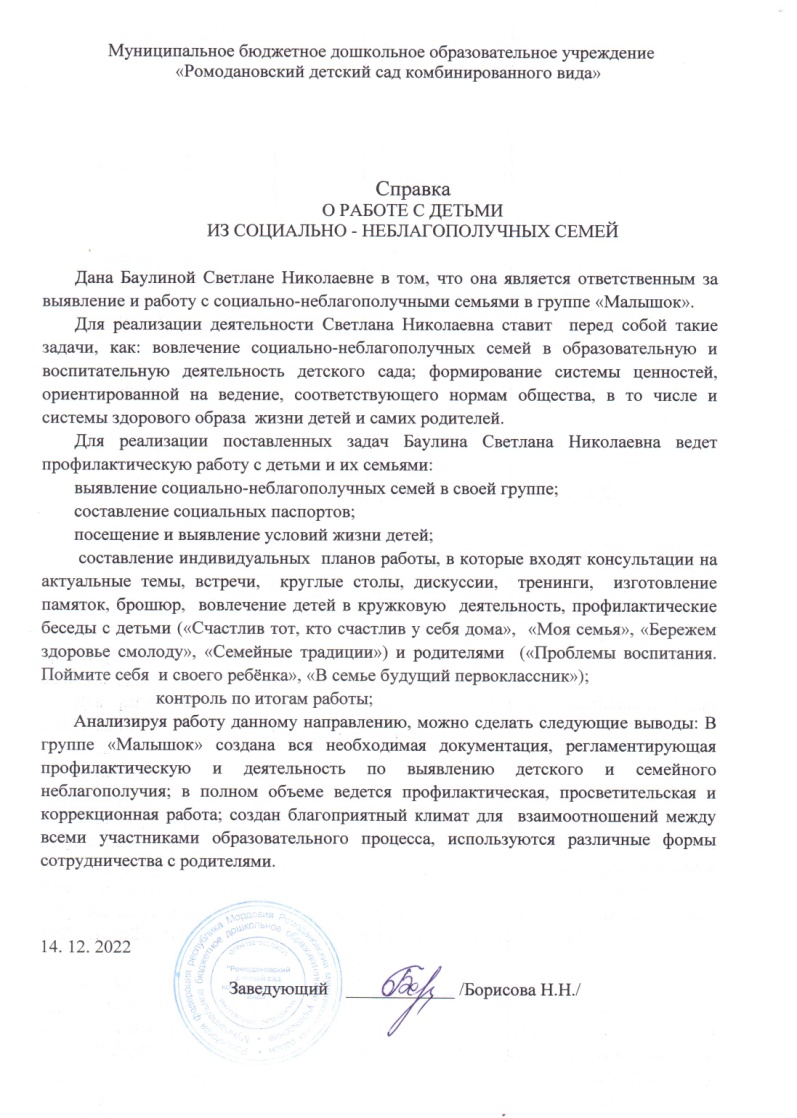 13. Участие педагога в профессиональных конкурсахинтернет конкурсы
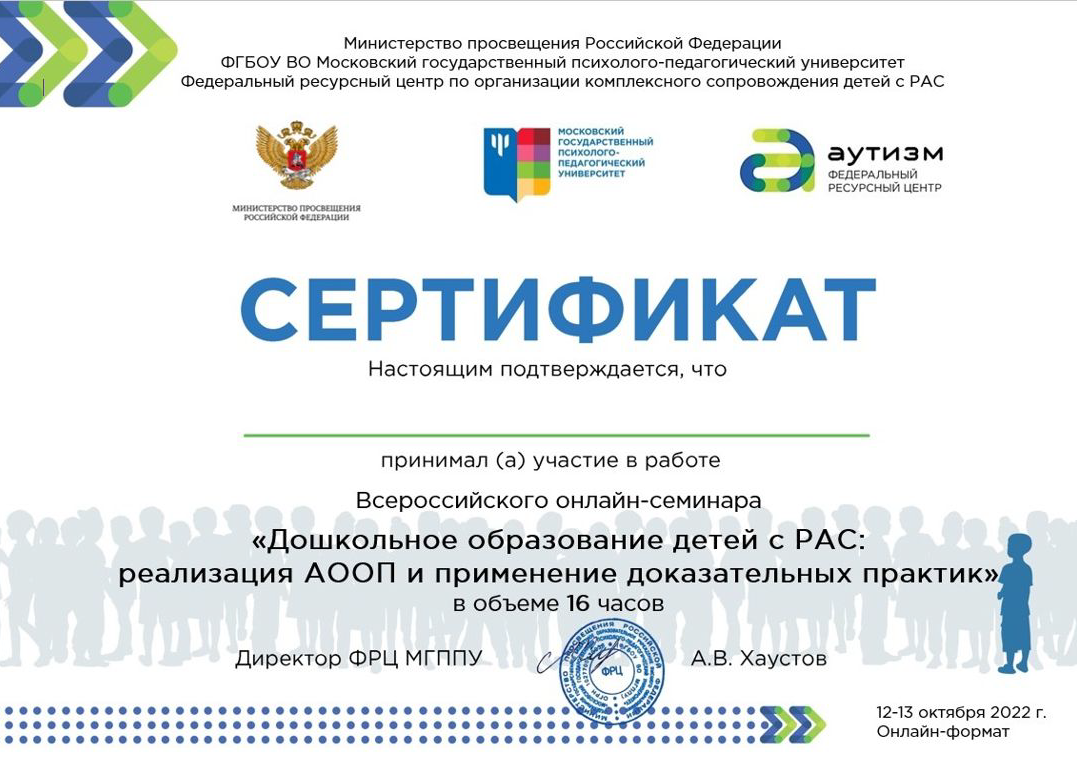 Республиканский уровень
Всероссийский уровень
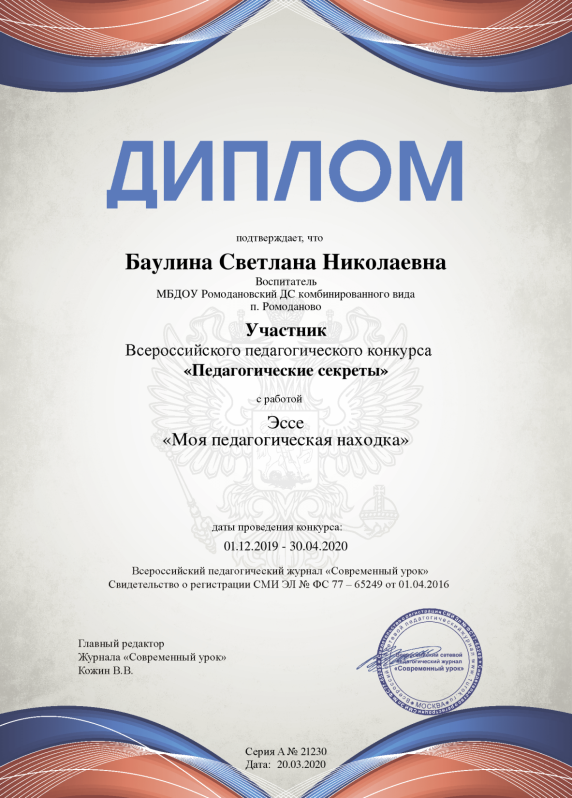 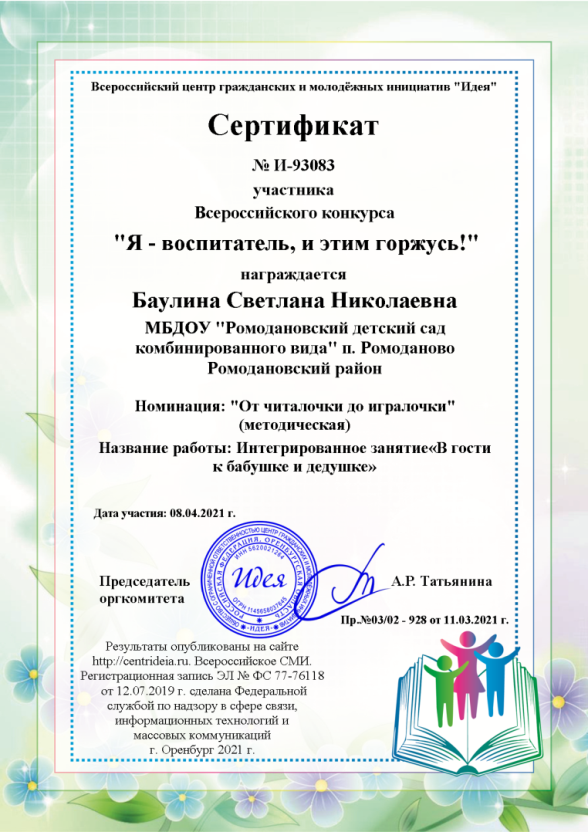 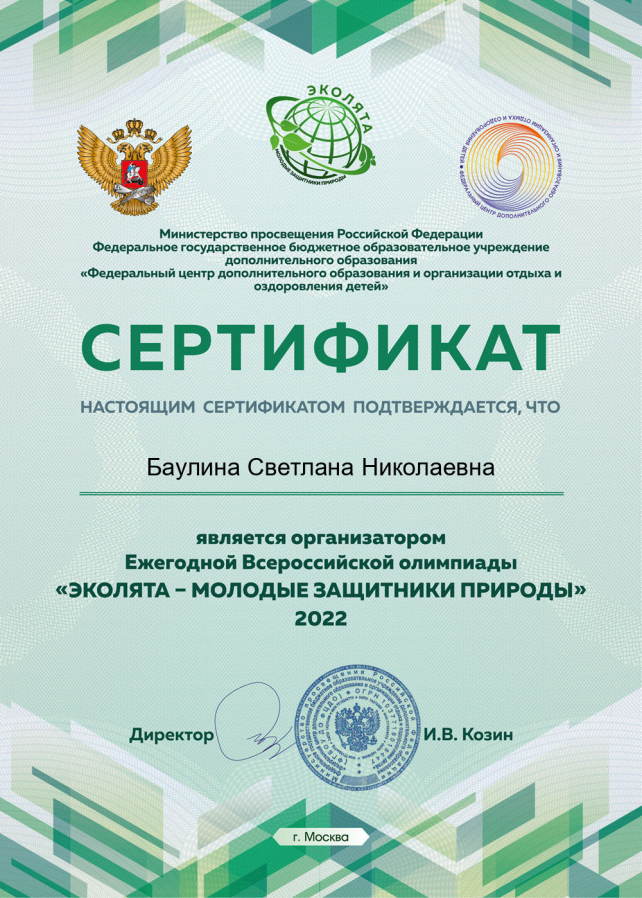 14. Награды и поощрения
Интернет и уровень образовательной организации
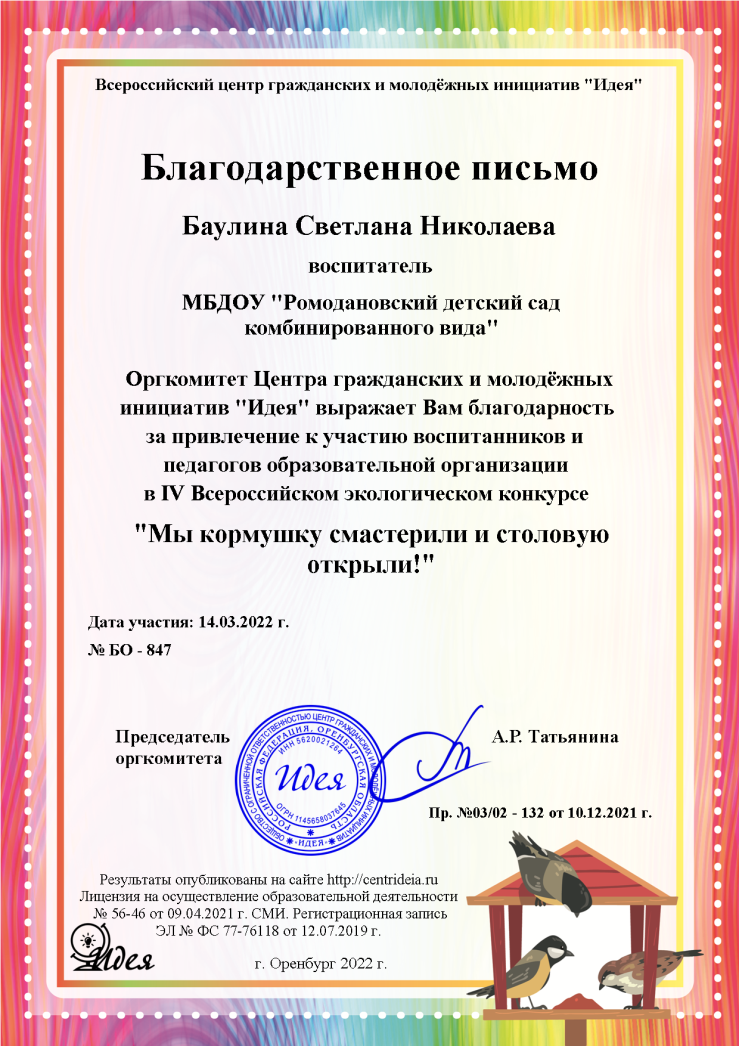 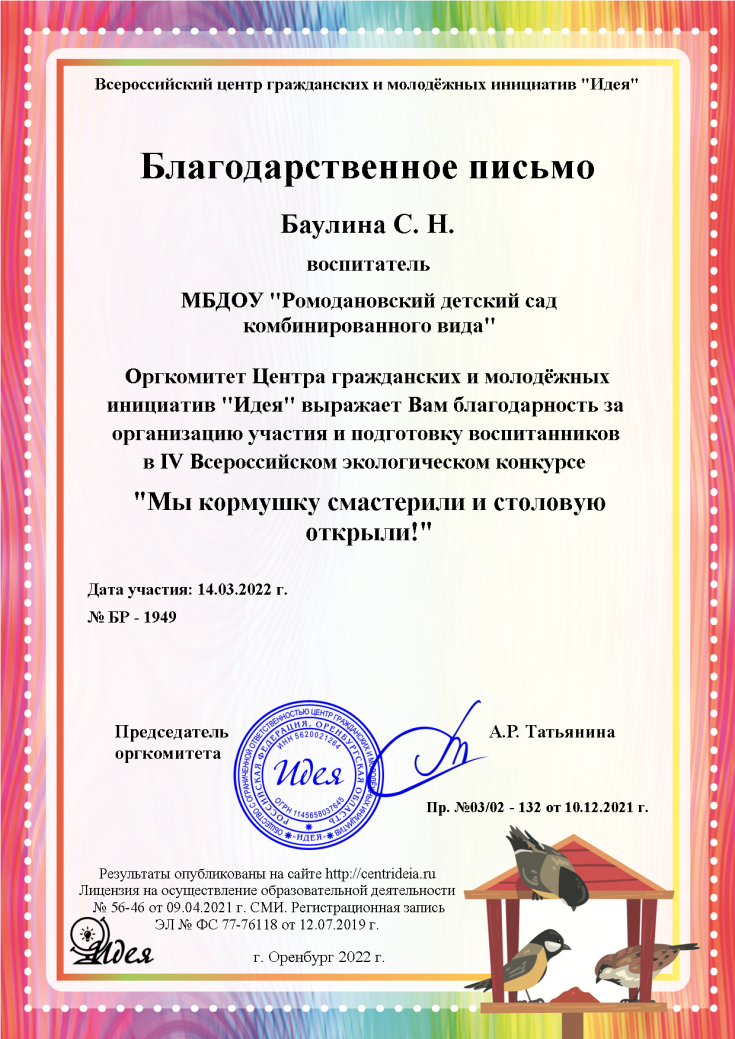 Республиканский уровень
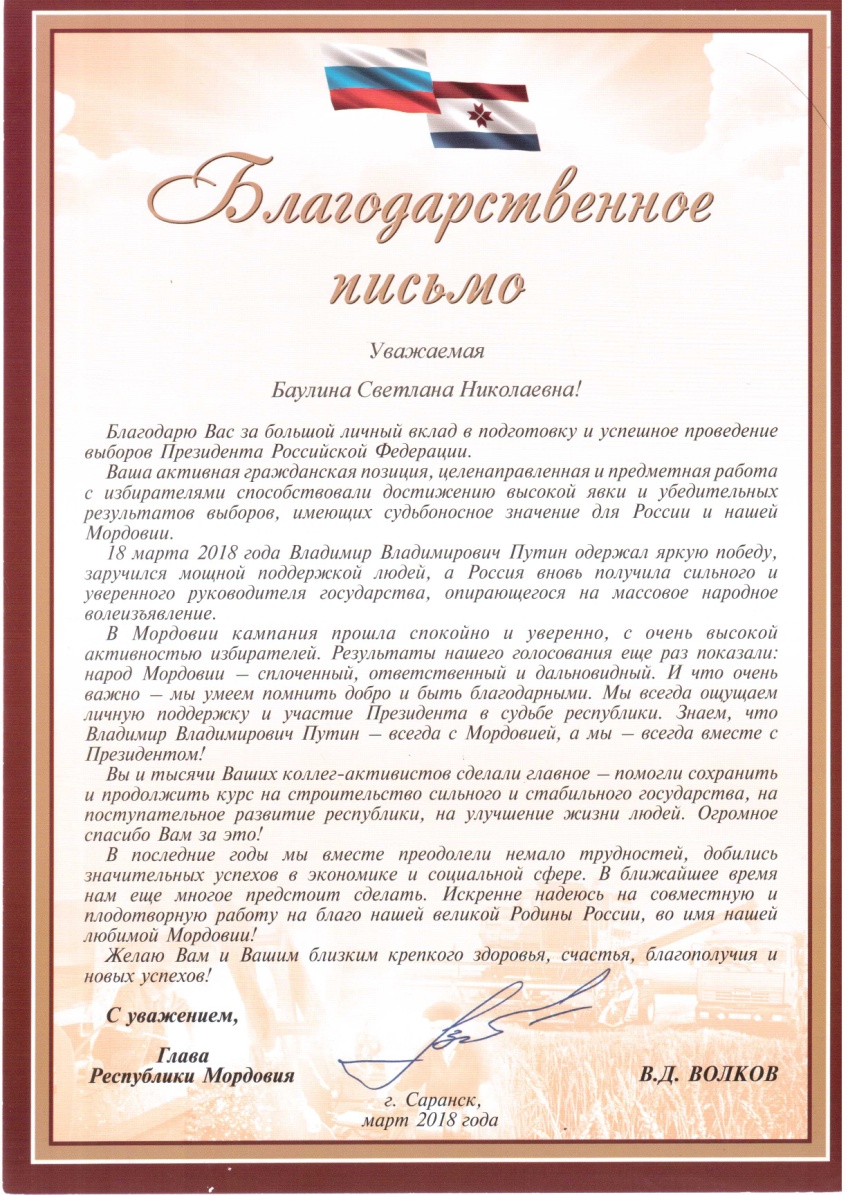 Российский уровень
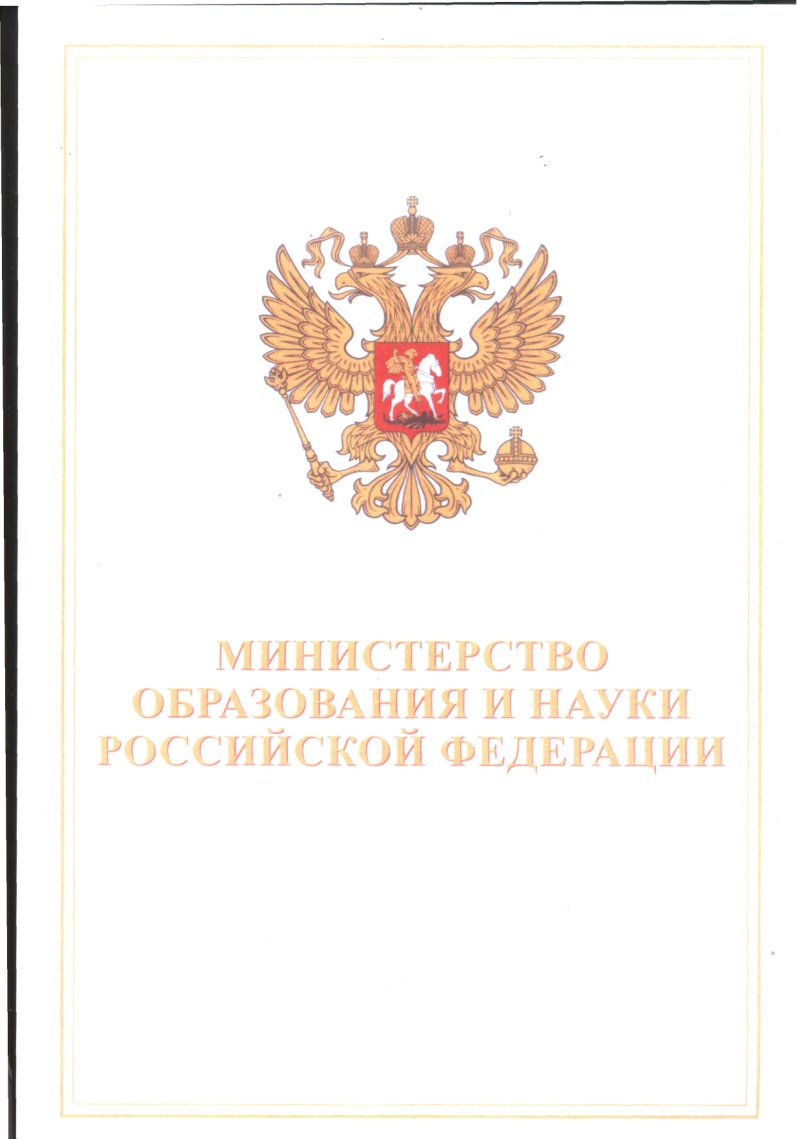 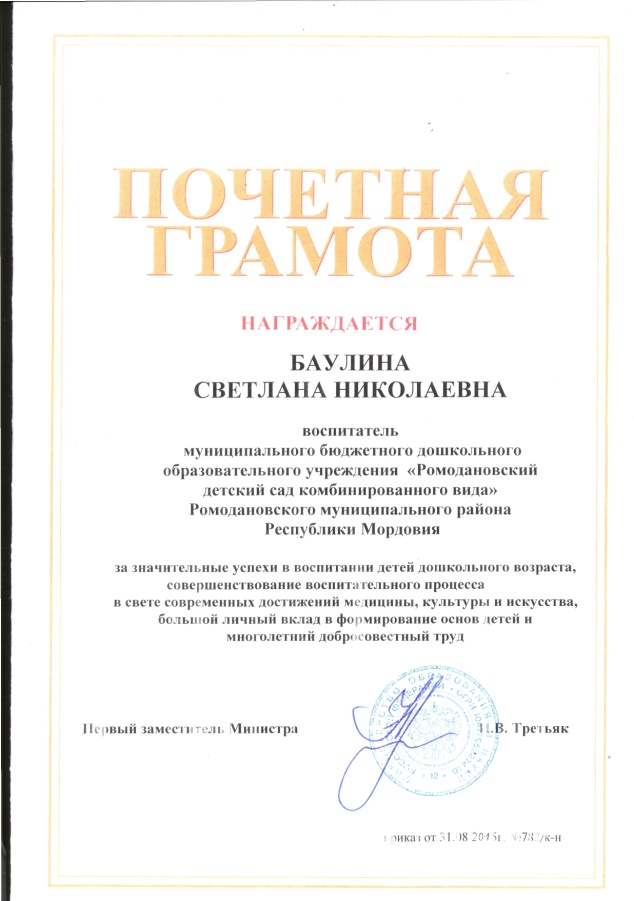